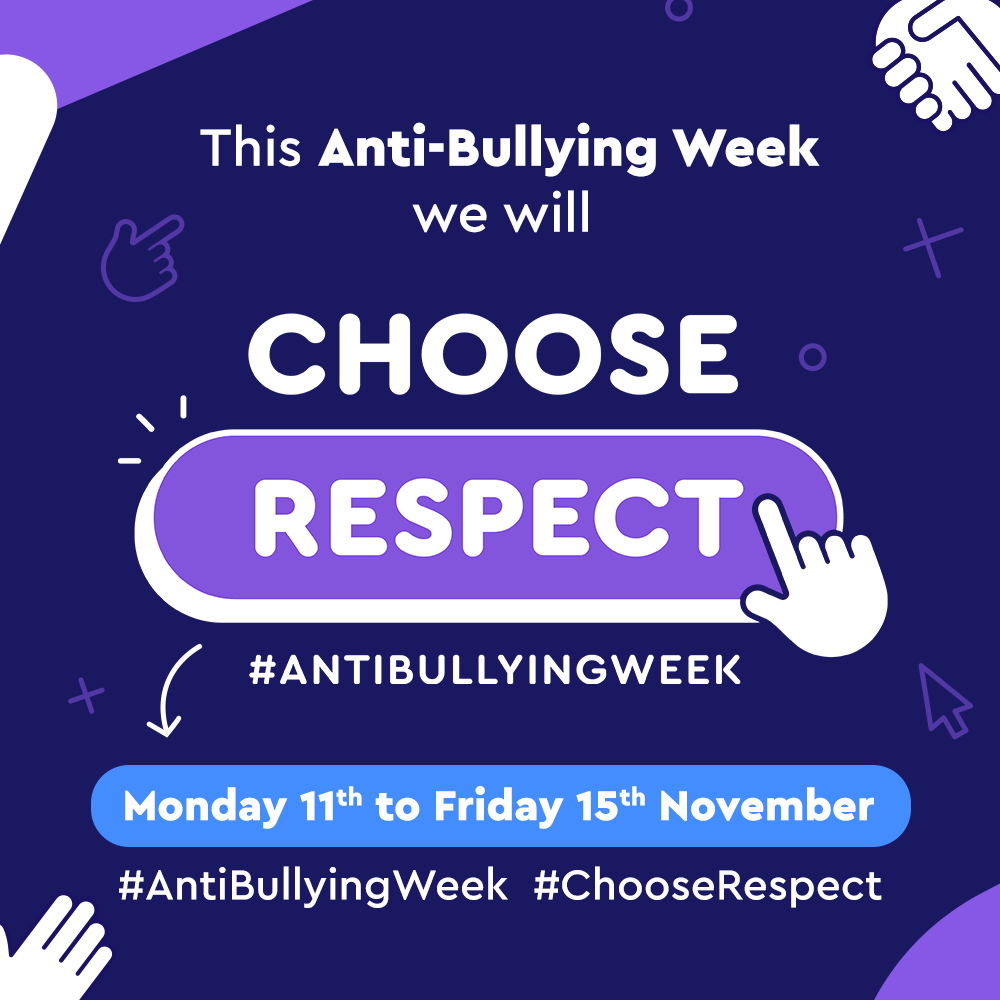 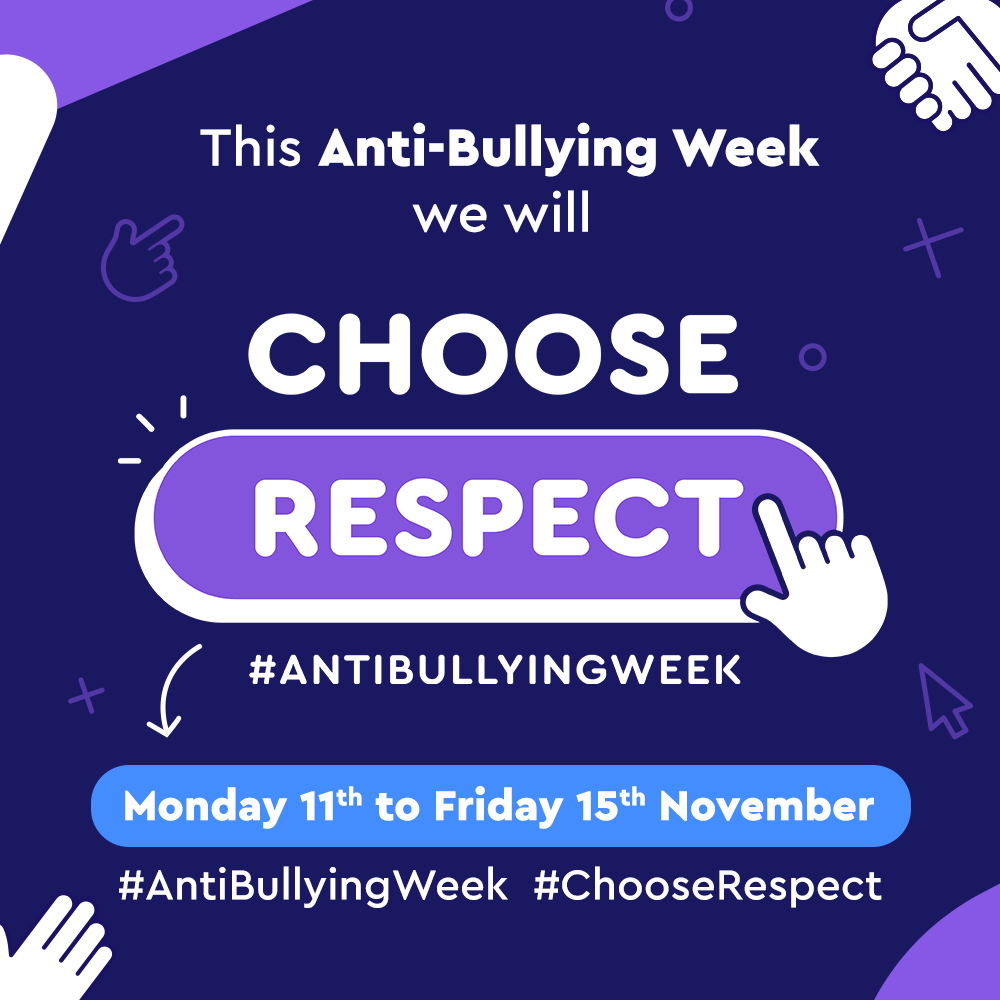 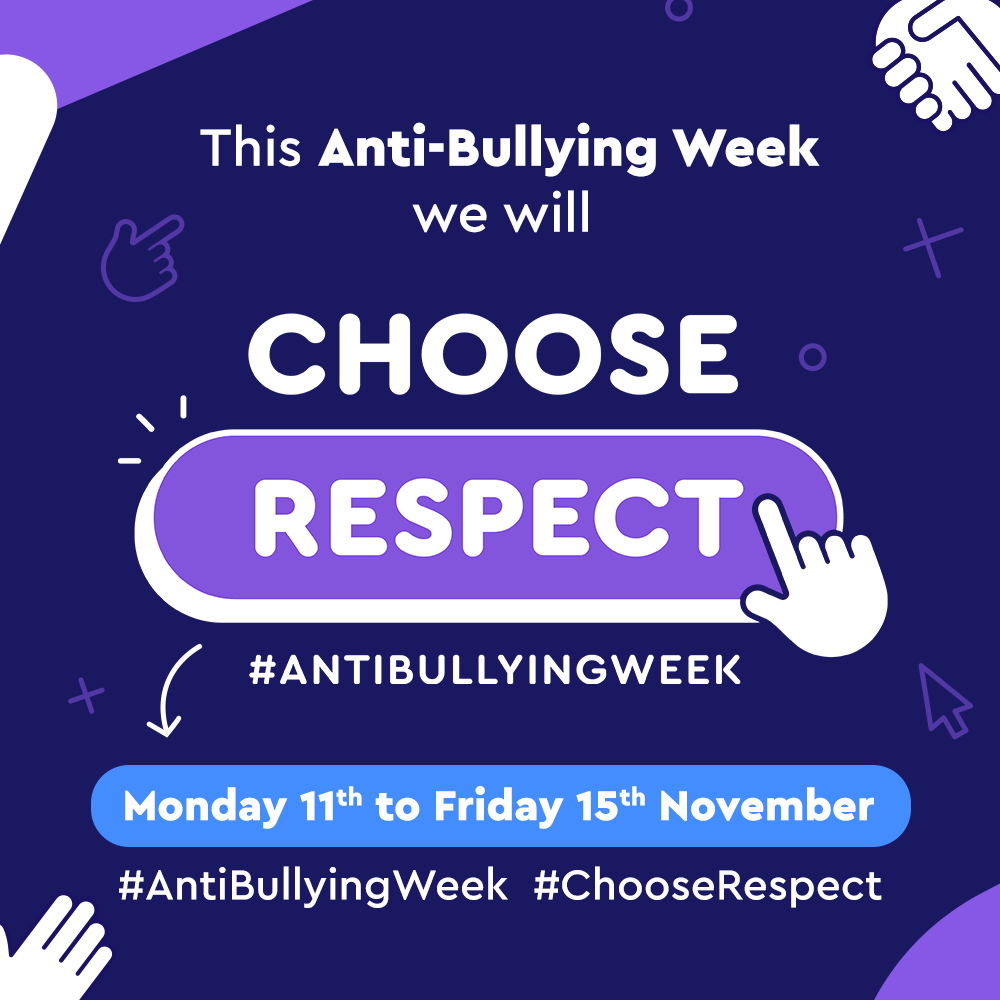 ANTI-BULLYING WEEK 2024
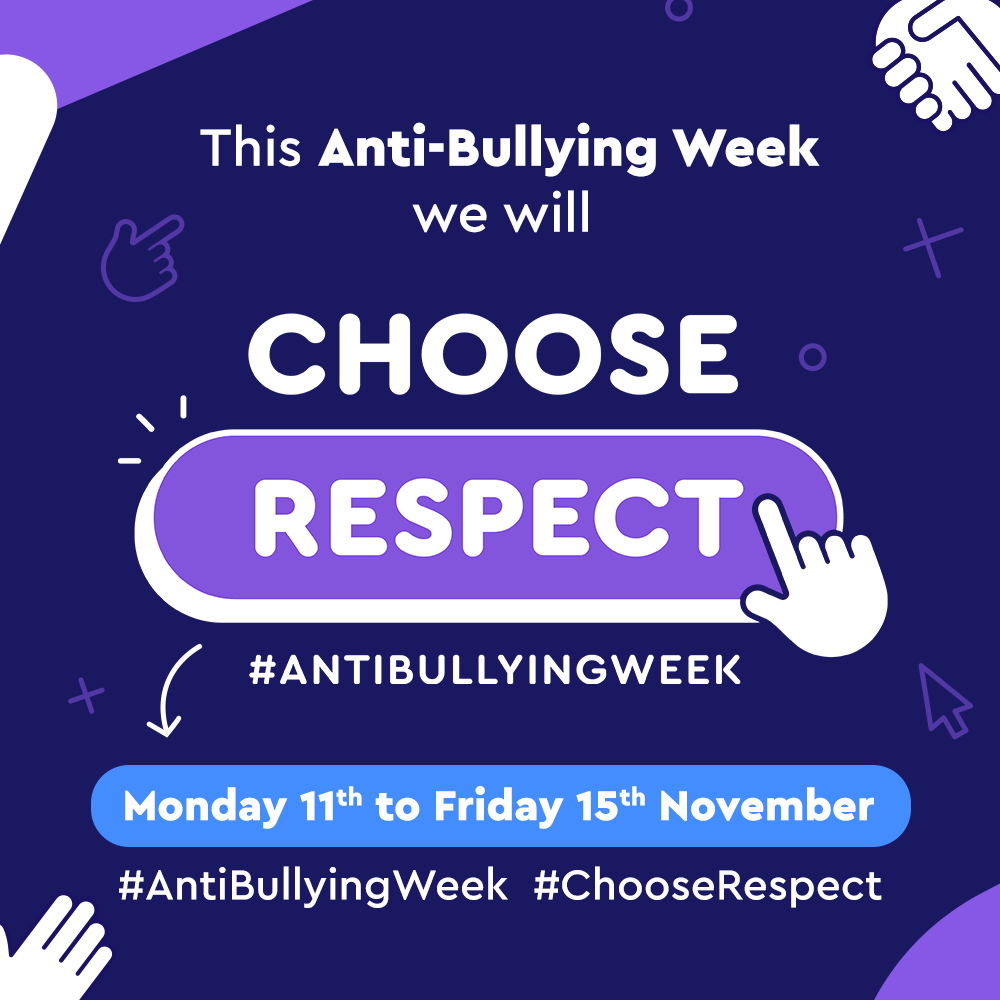 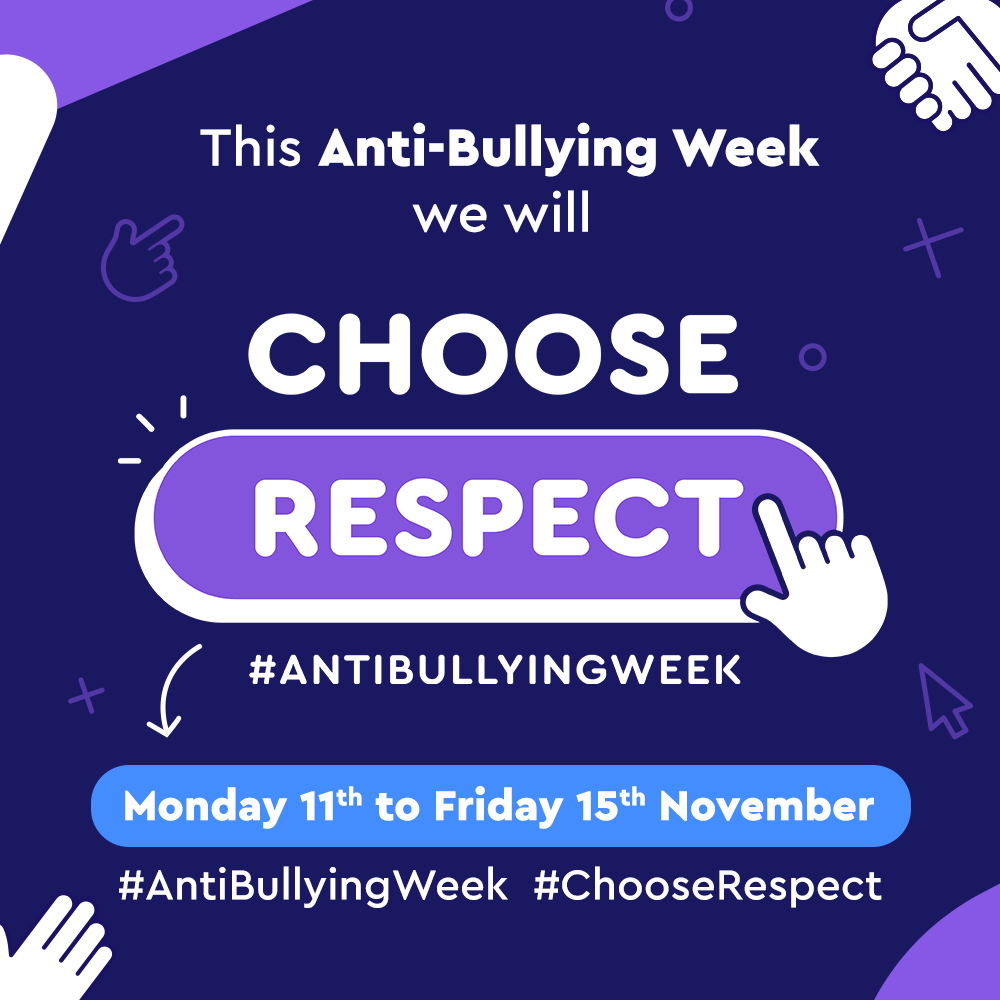 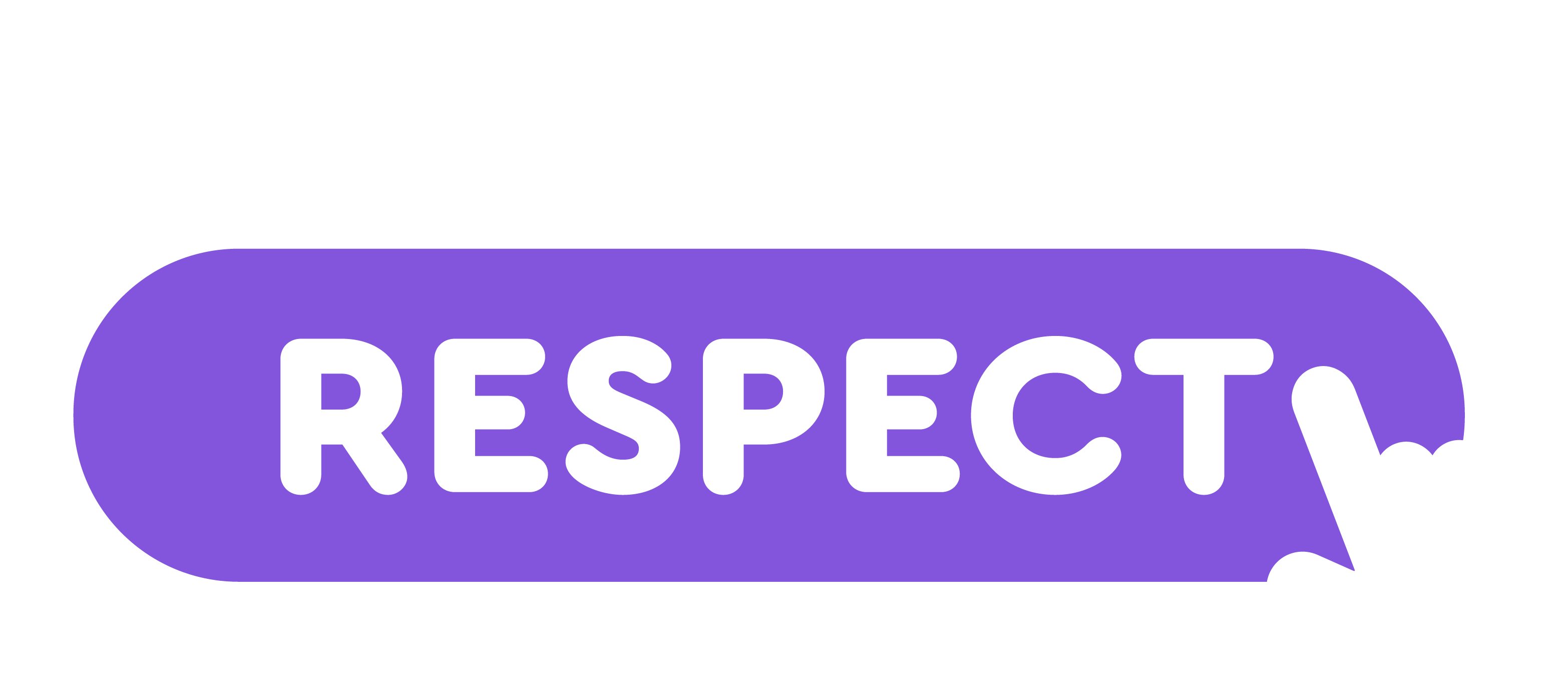 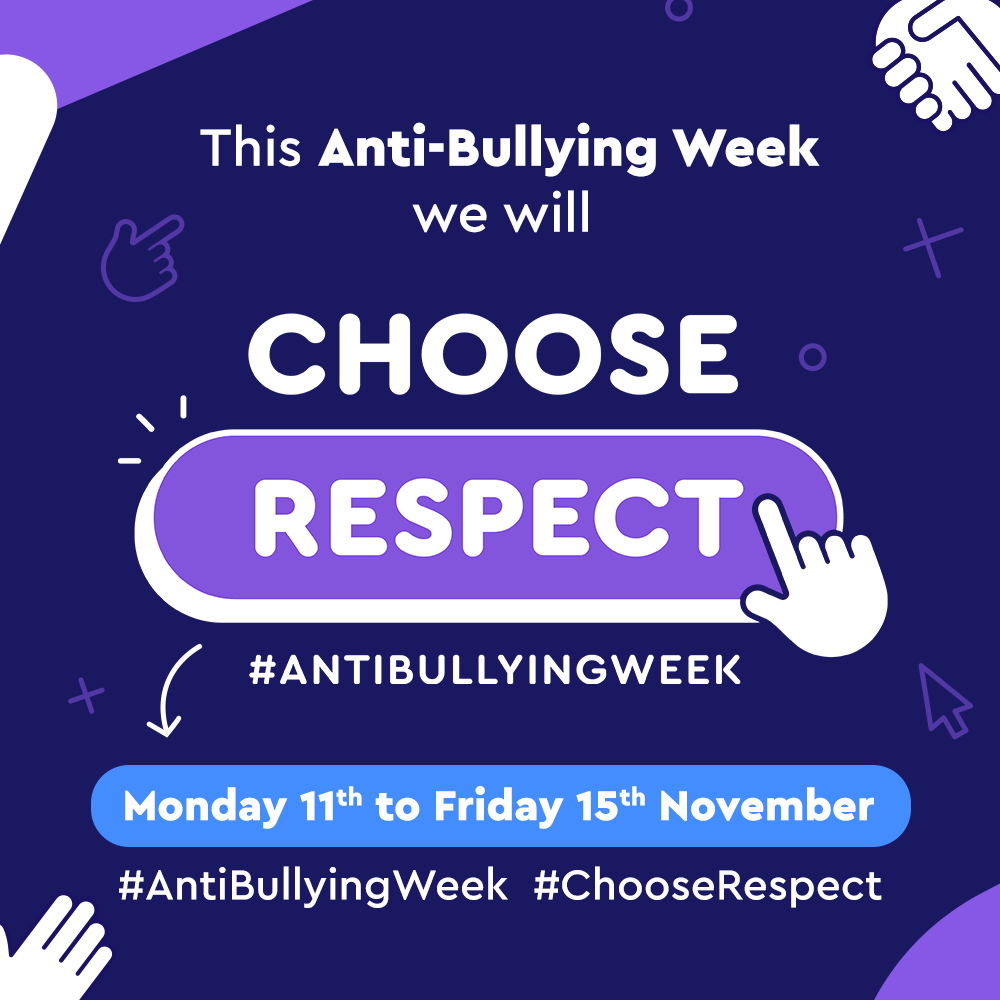 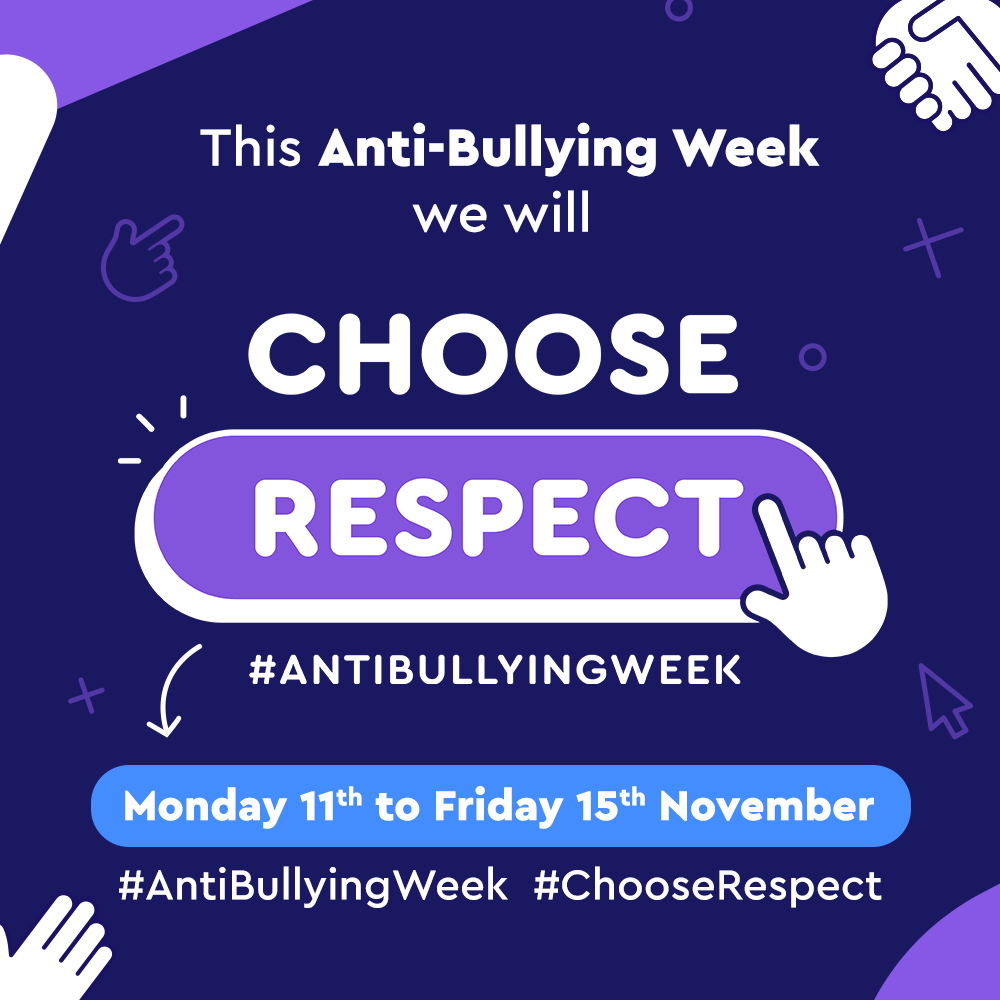 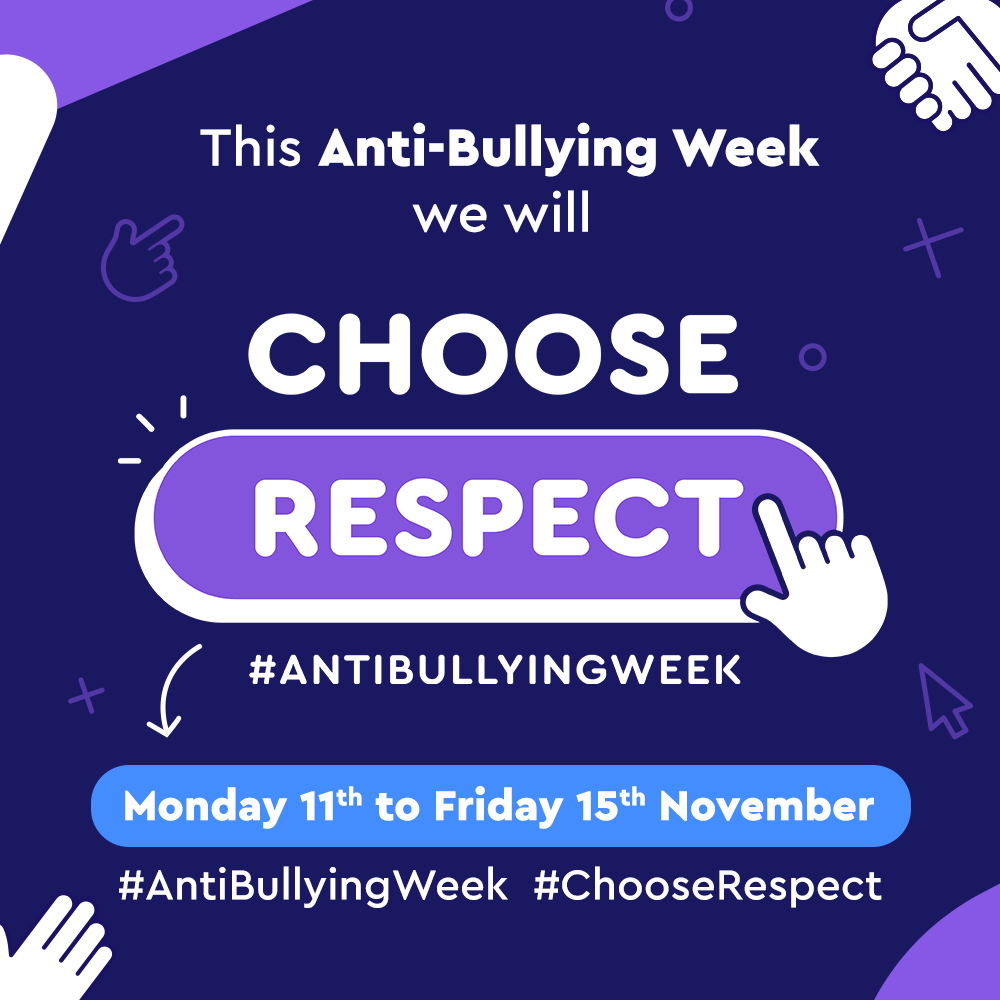 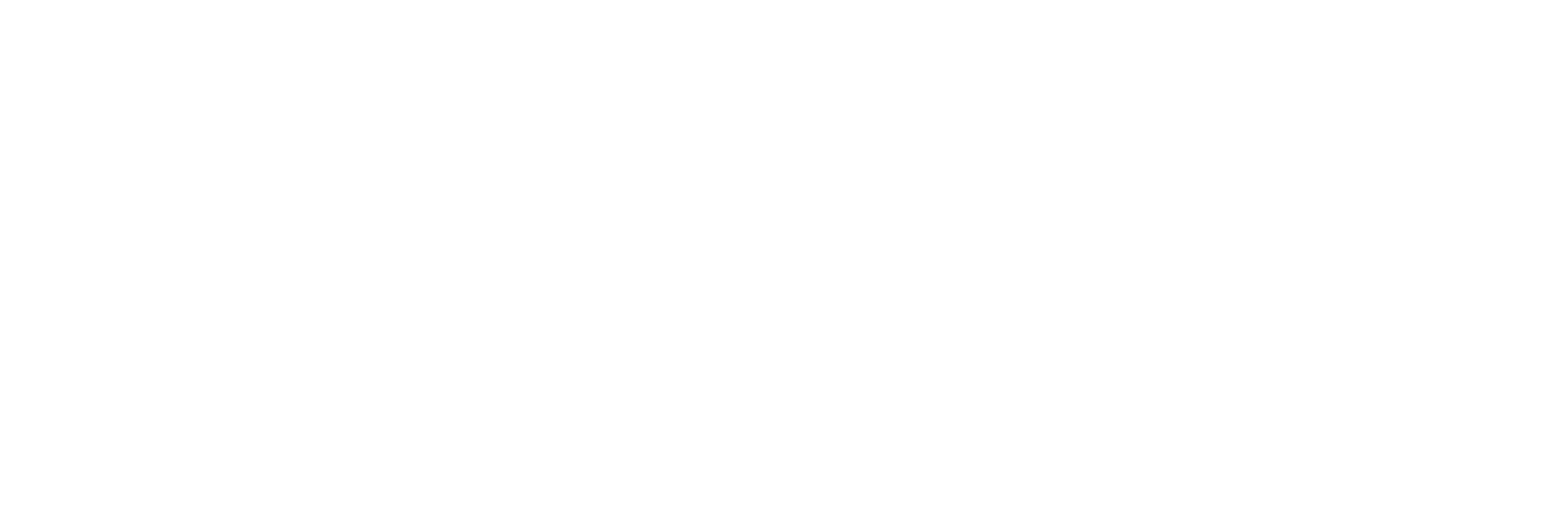 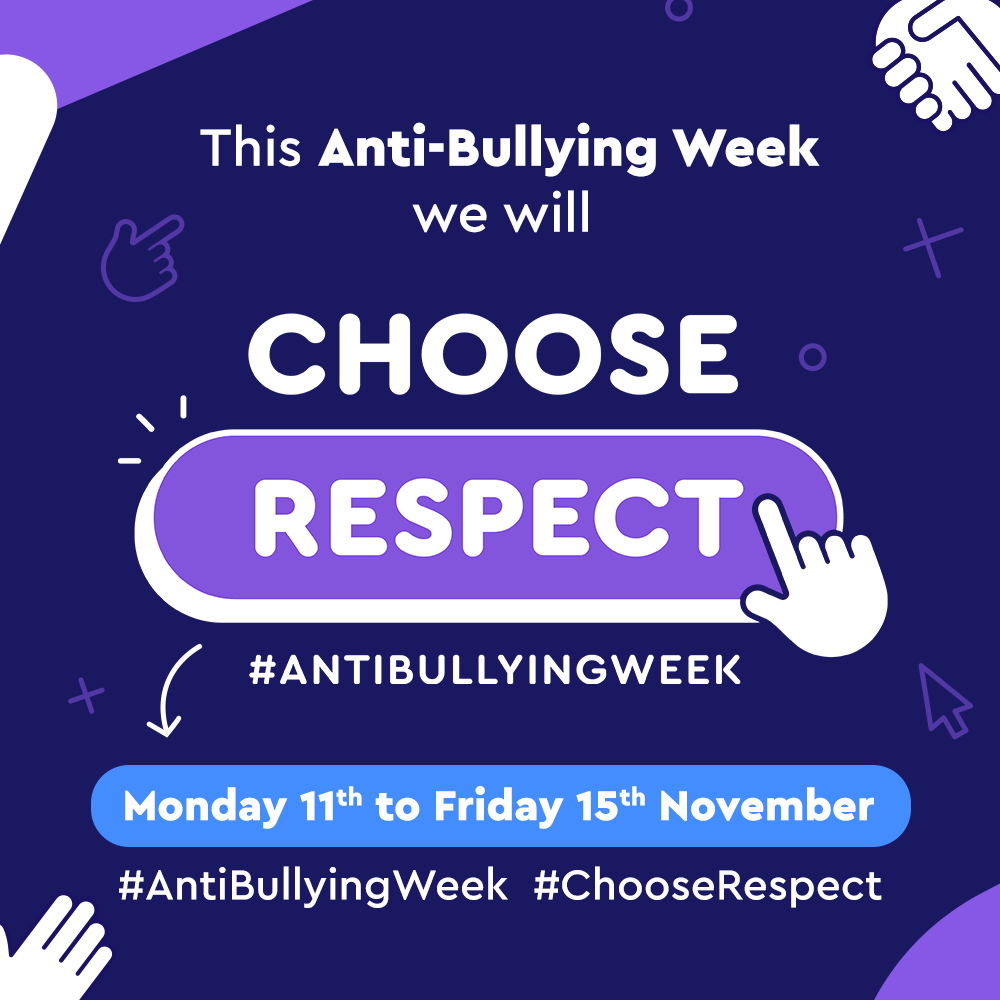 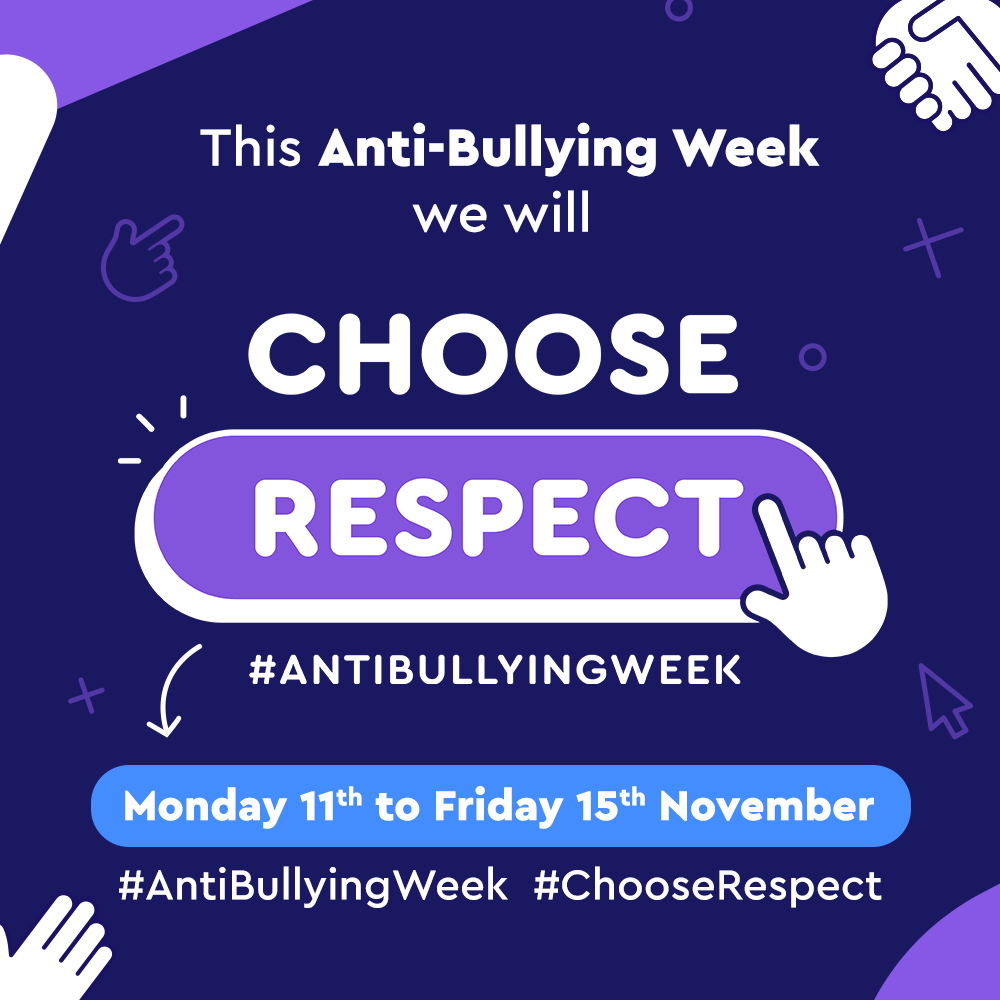 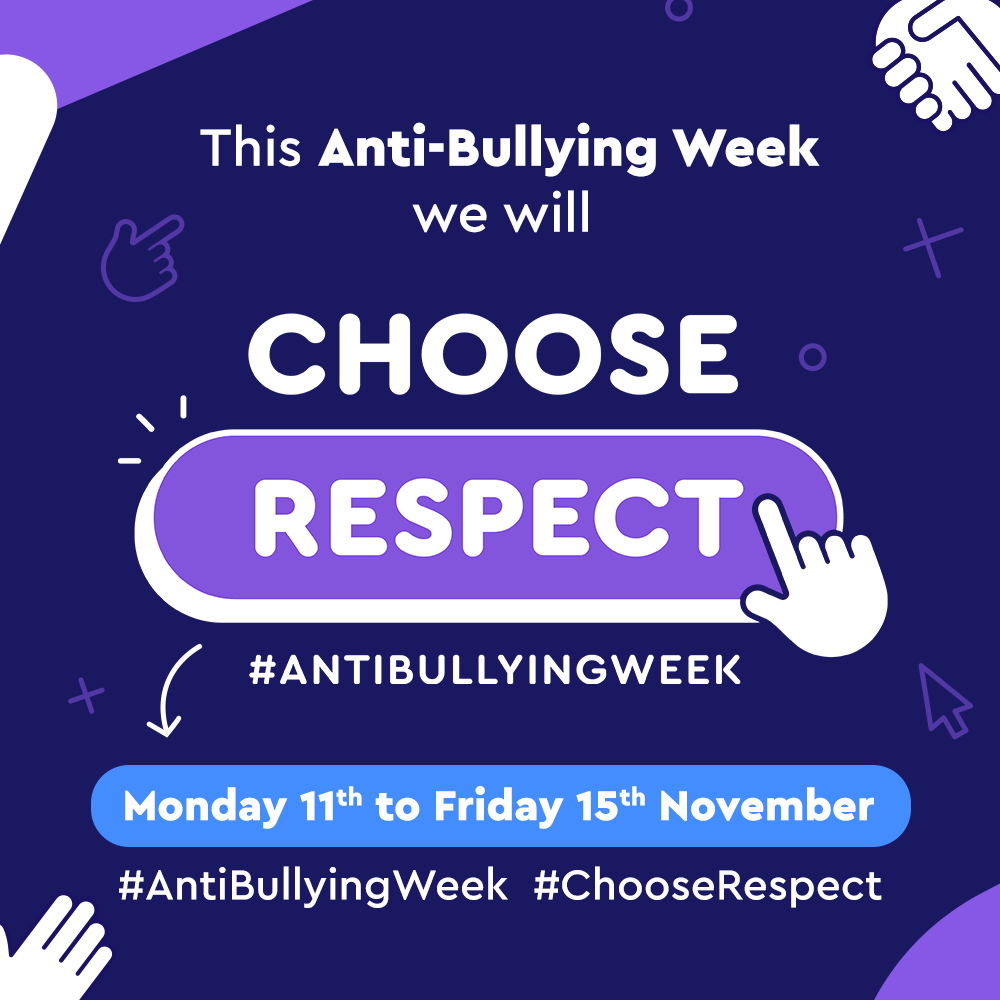 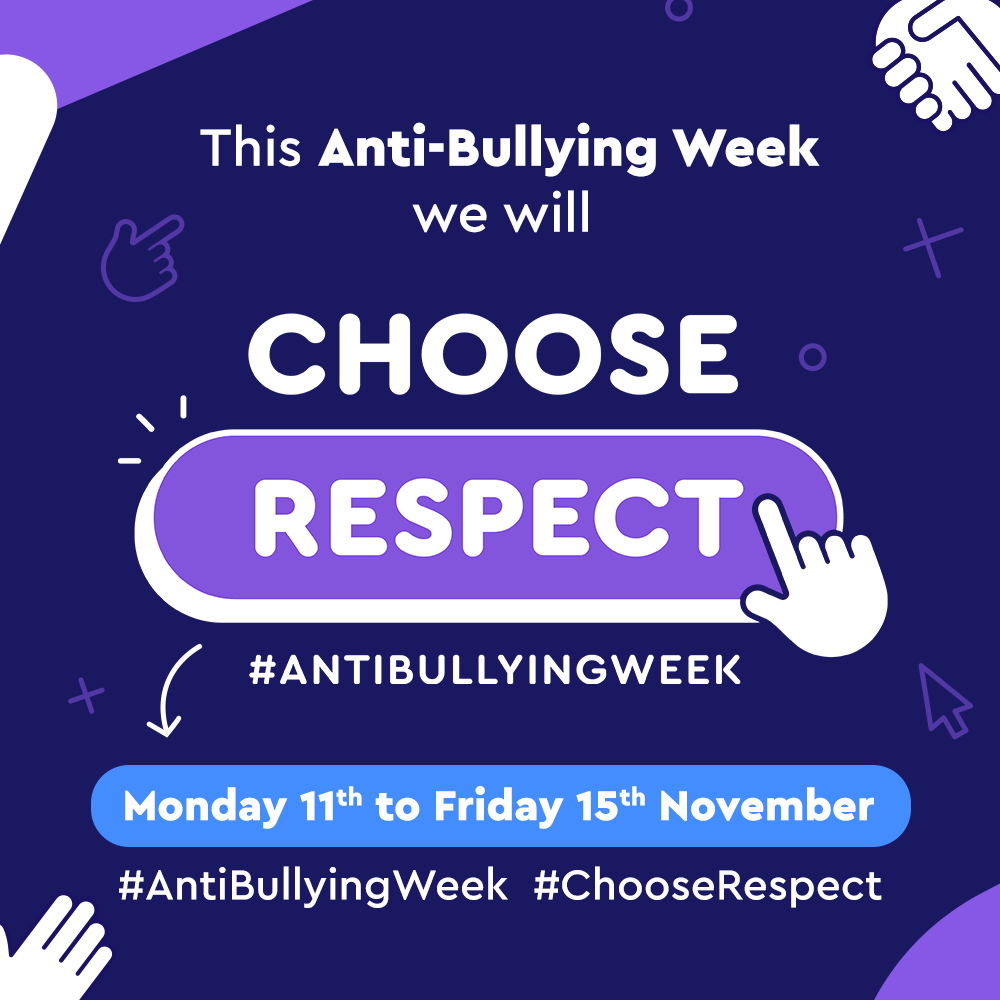 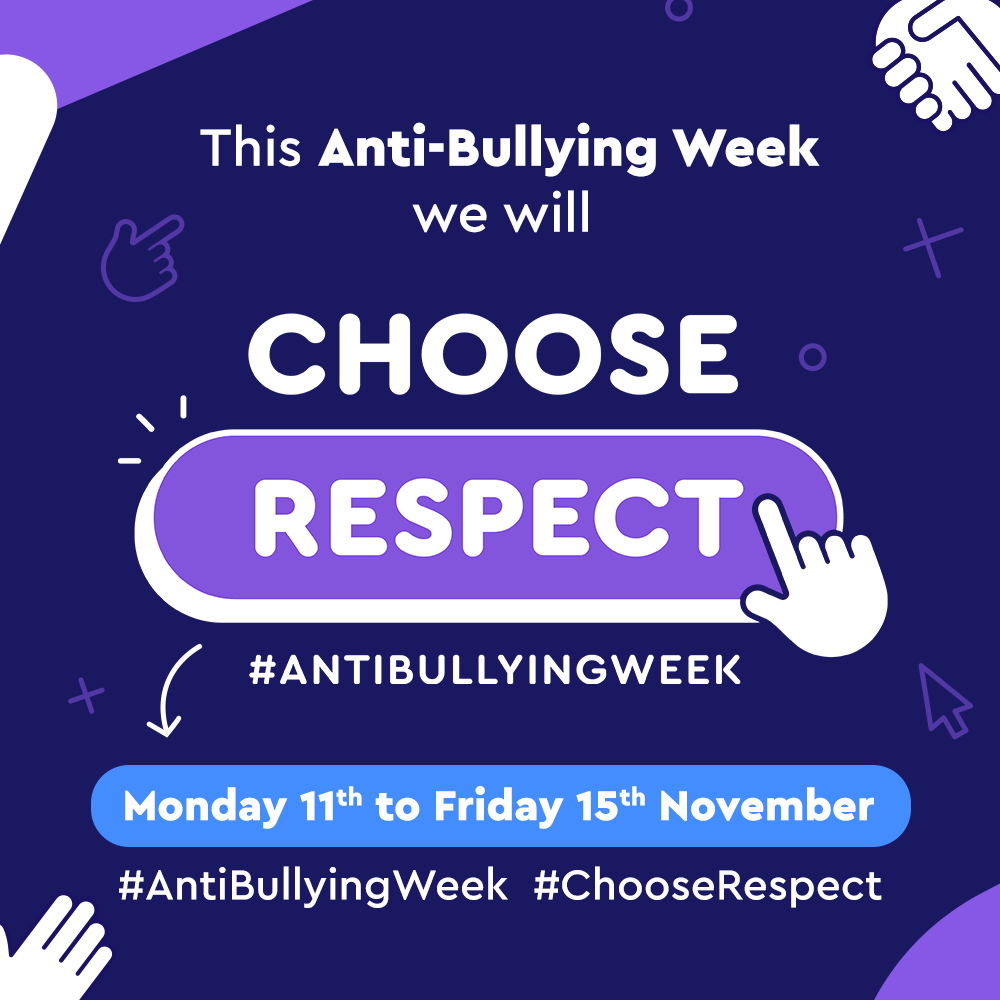 CALL TO ACTION
From playgrounds to Senedd, our homes to our phones, this Anti-Bullying Week let's 'Choose Respect' and bring an end to bullying which negatively impacts millions of young lives.This year, we’ll empower children and young people to not resort to bullying, even when we disagree and remind adults to lead by example, online and offline.Imagine a world where respect and kindness thrives — it’s not just a dream, it's in the choices we make. Join us this Anti-Bullying Week and commit to 'Choose Respect'. What will you choose?
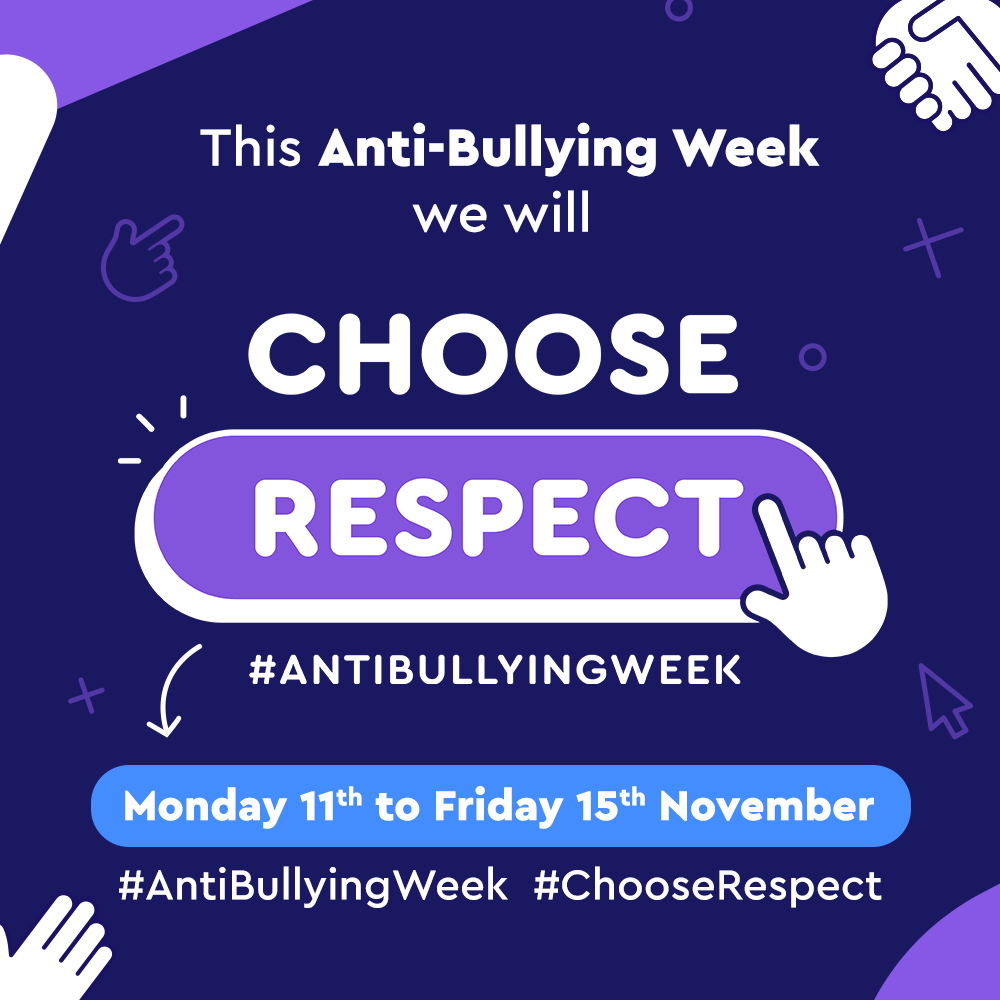 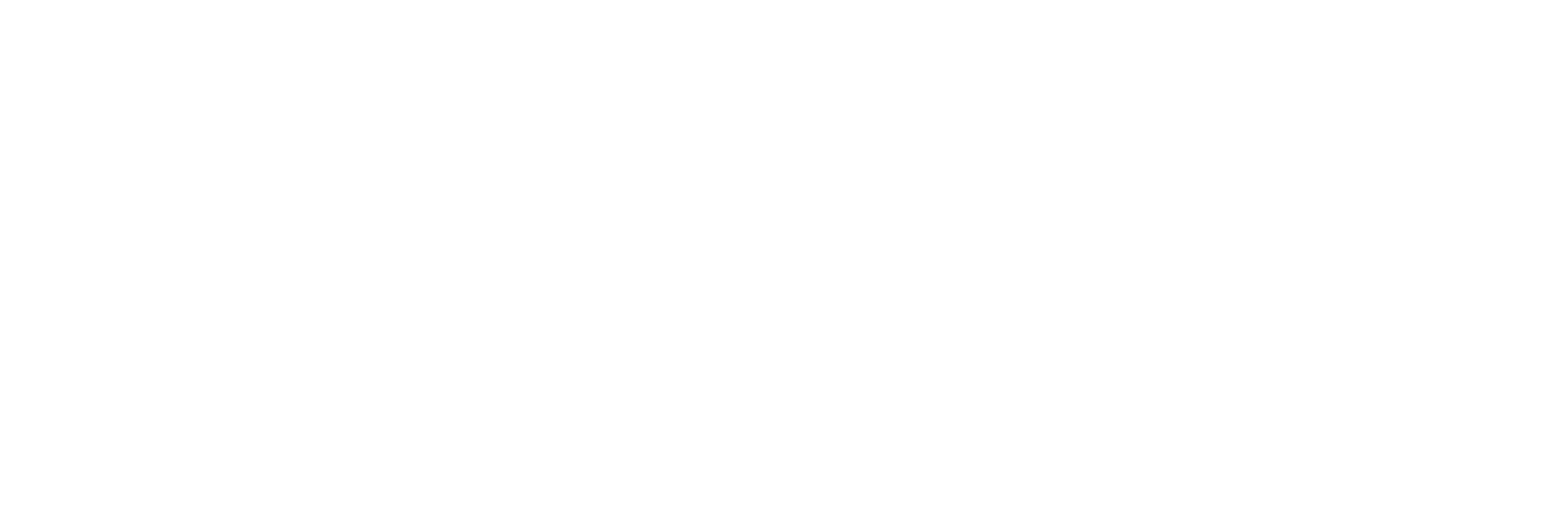 “
WHAT IS RESPECT?
Oxford Languages definition:
Have due regard for (someone’s feelings, wishes, or rights).
“
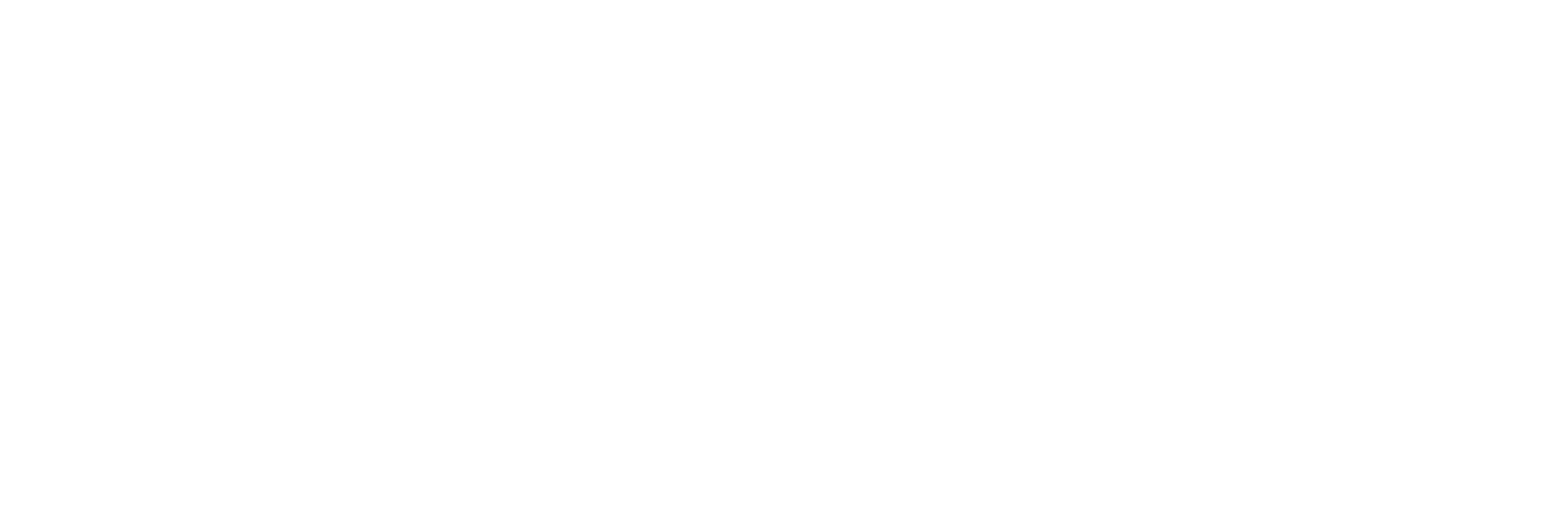 “
WHAT IS BULLYING?
Anti-Bullying Alliance’s Definition:
The repetitive, intentional hurting of one person or group by another person or group, where the relationship involves an imbalance of power. Bullying can be physical, verbal or psychological.
 
It can happen face to face or online.
“
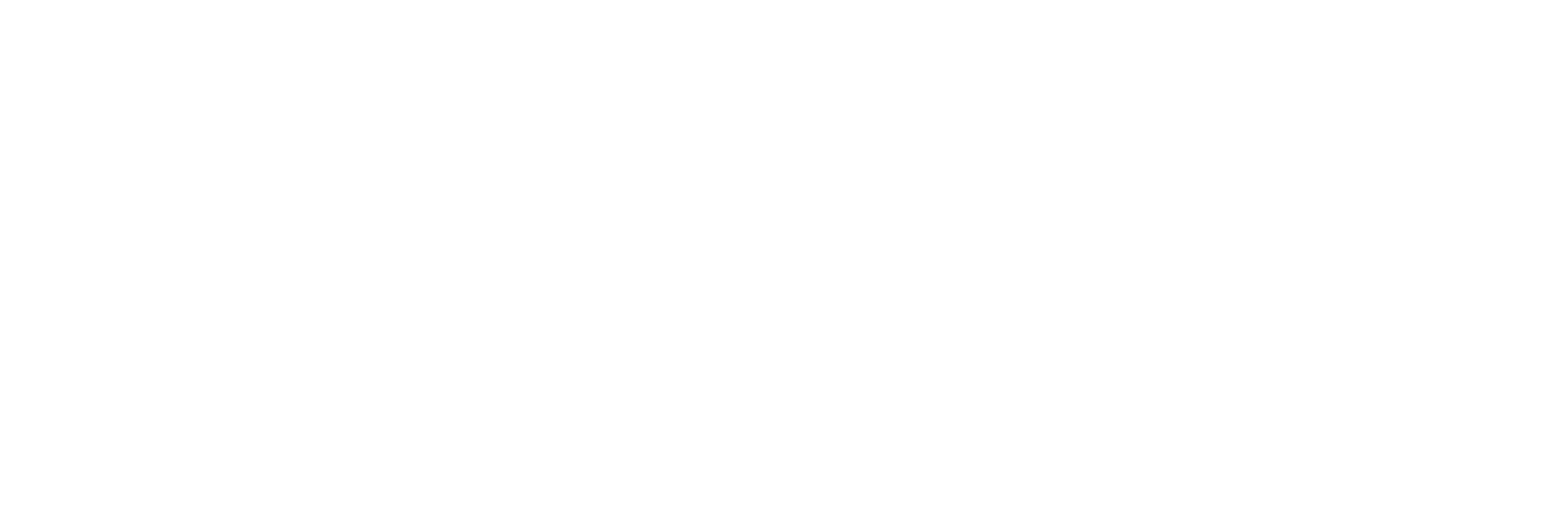 ANTI-BULLYING WEEK:
Choose Respect
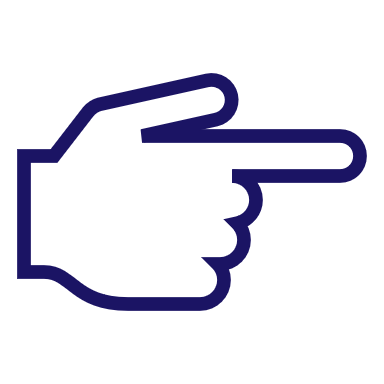 How can we show respect to each other in school?
Should we be showing respect to everyone?
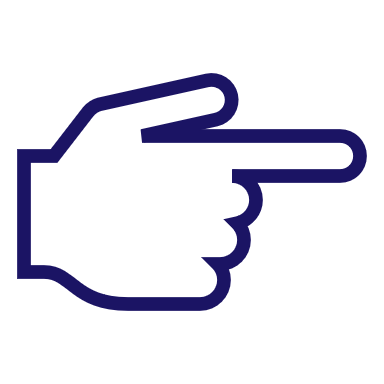 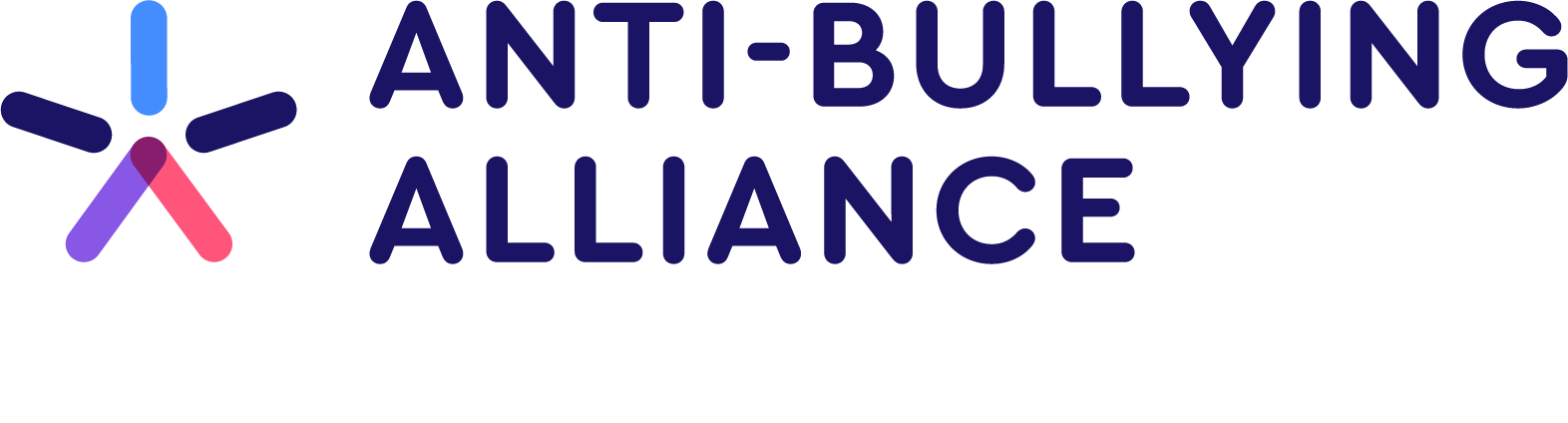 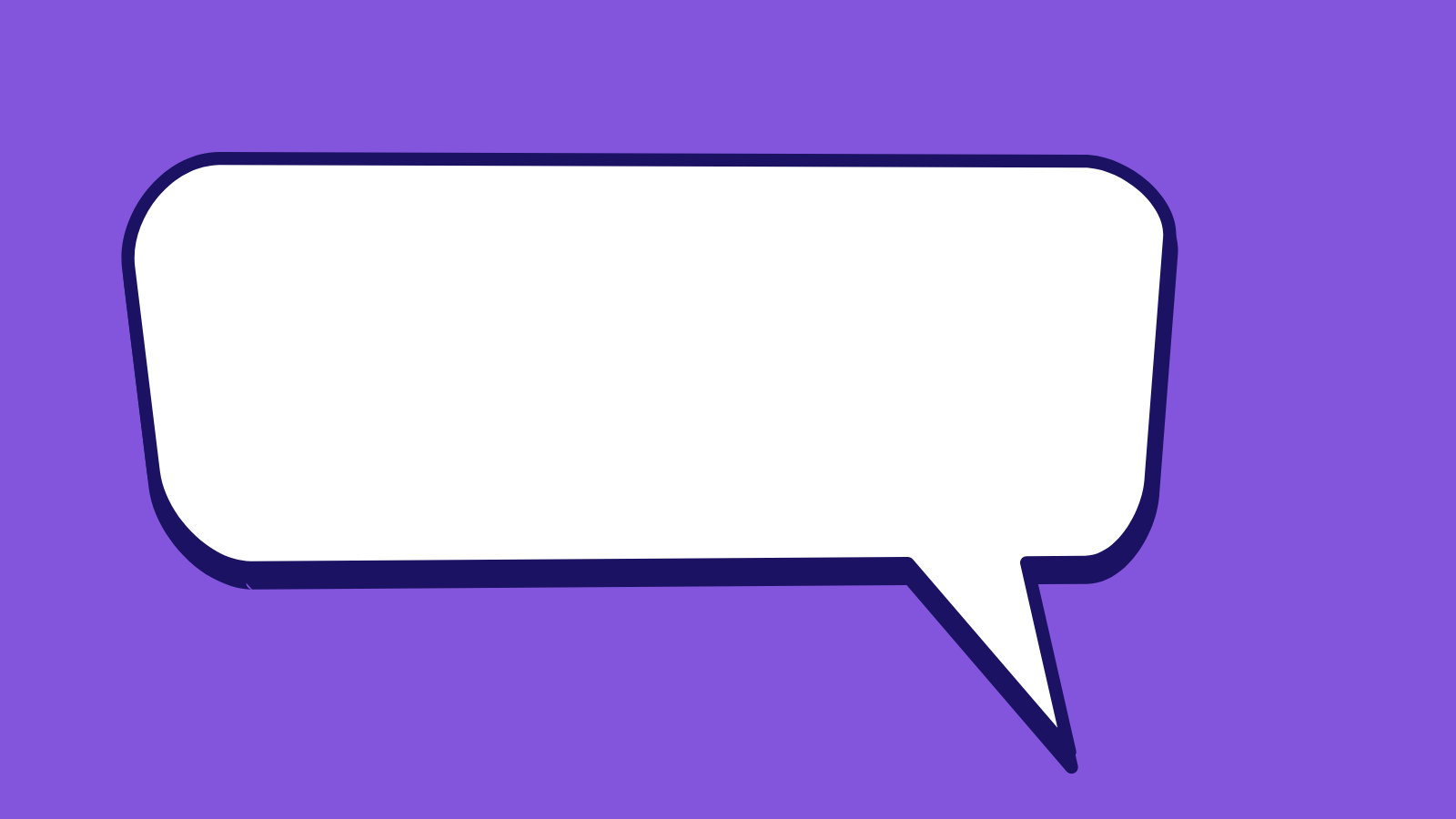 WE CHOOSE RESPECT PLEDGES
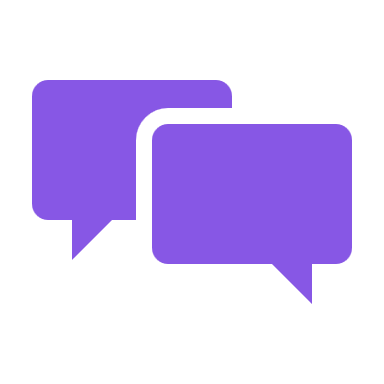 Group Discussion
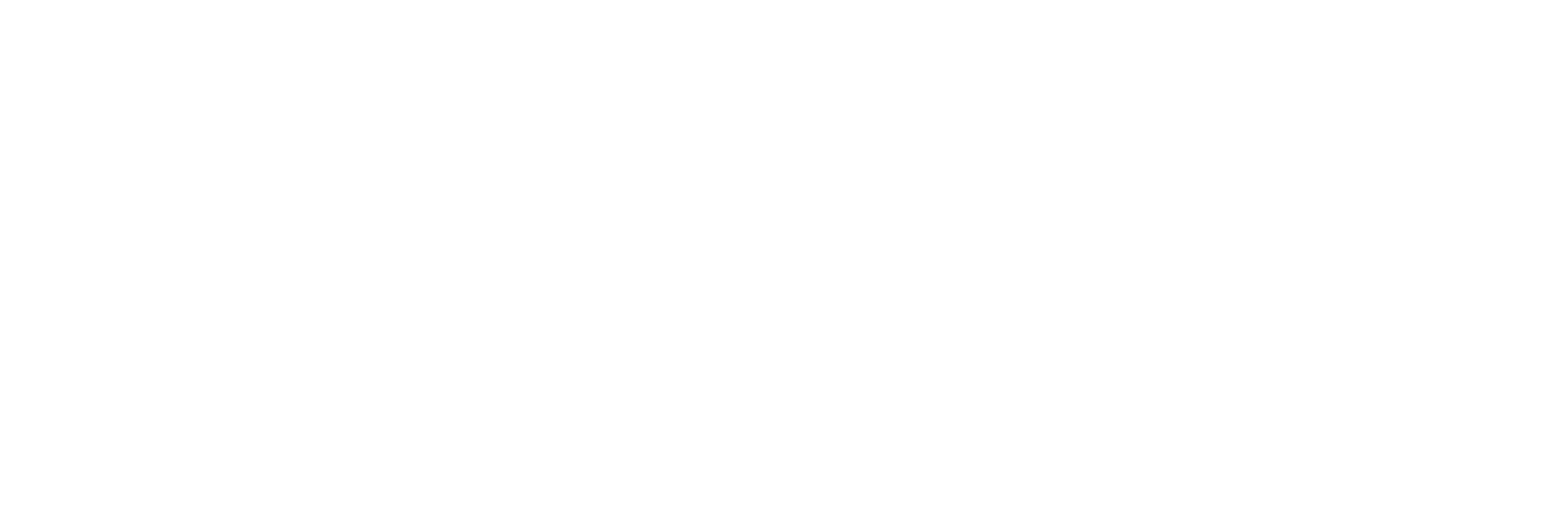 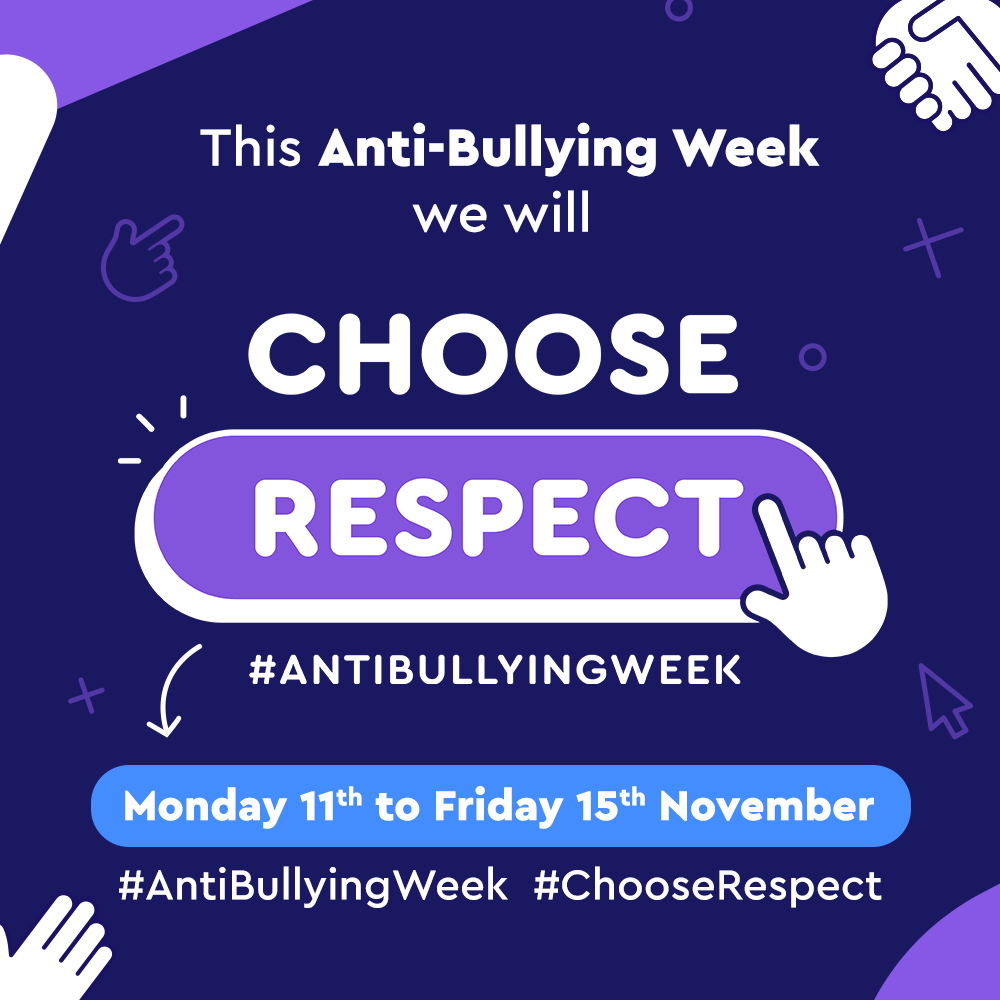 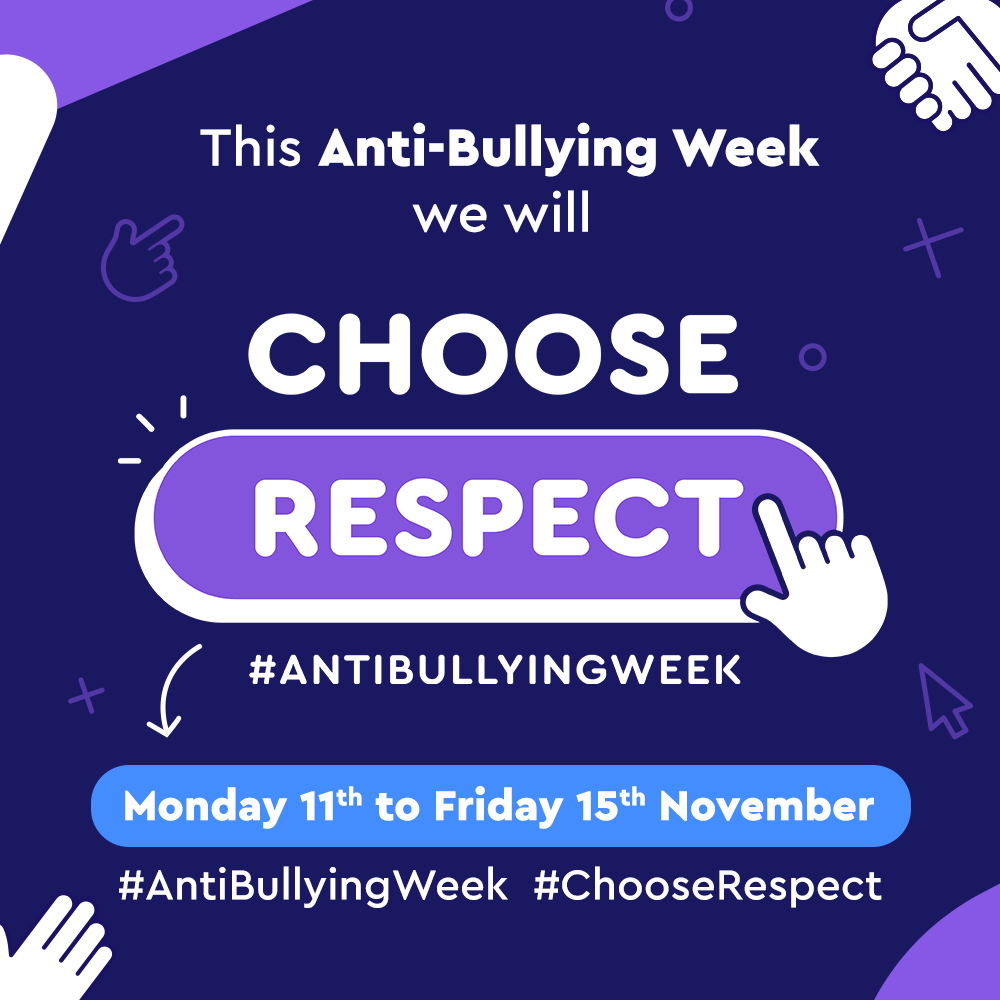 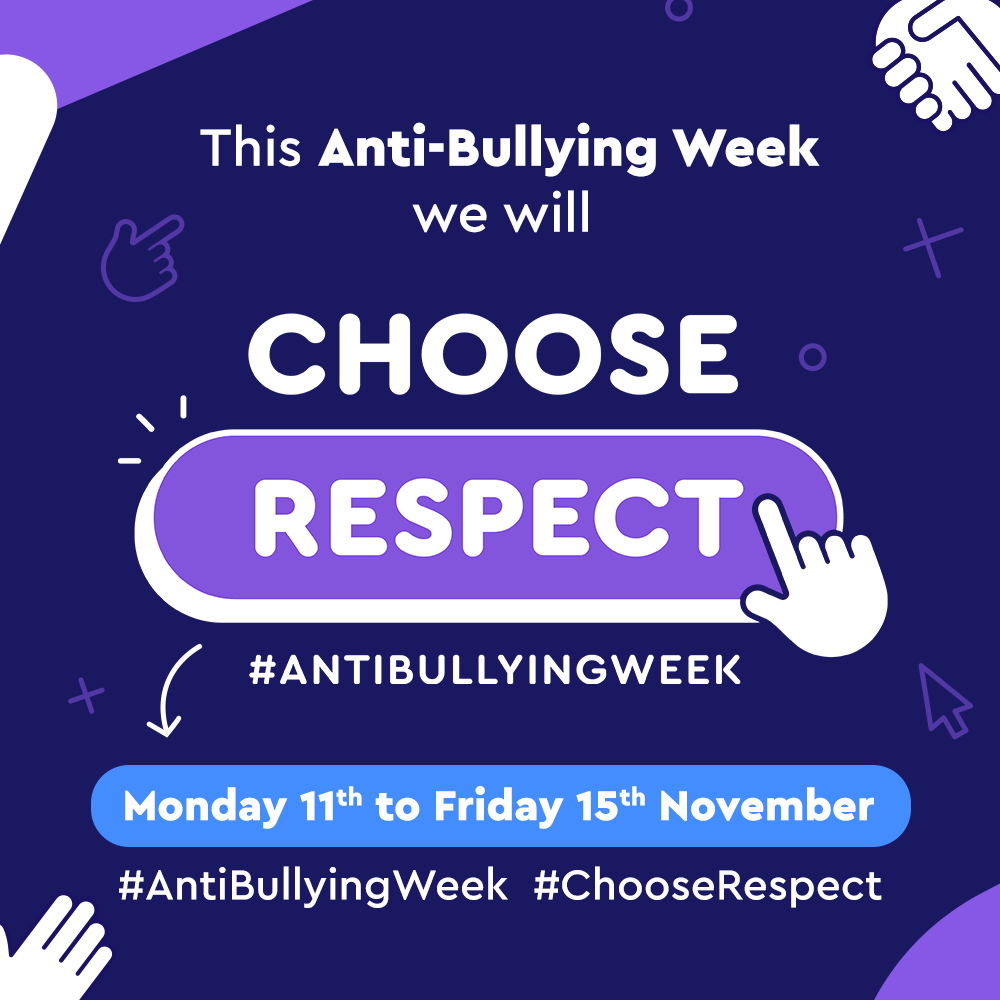 WHO CAN YOU SPEAK TO AT SCHOOL?
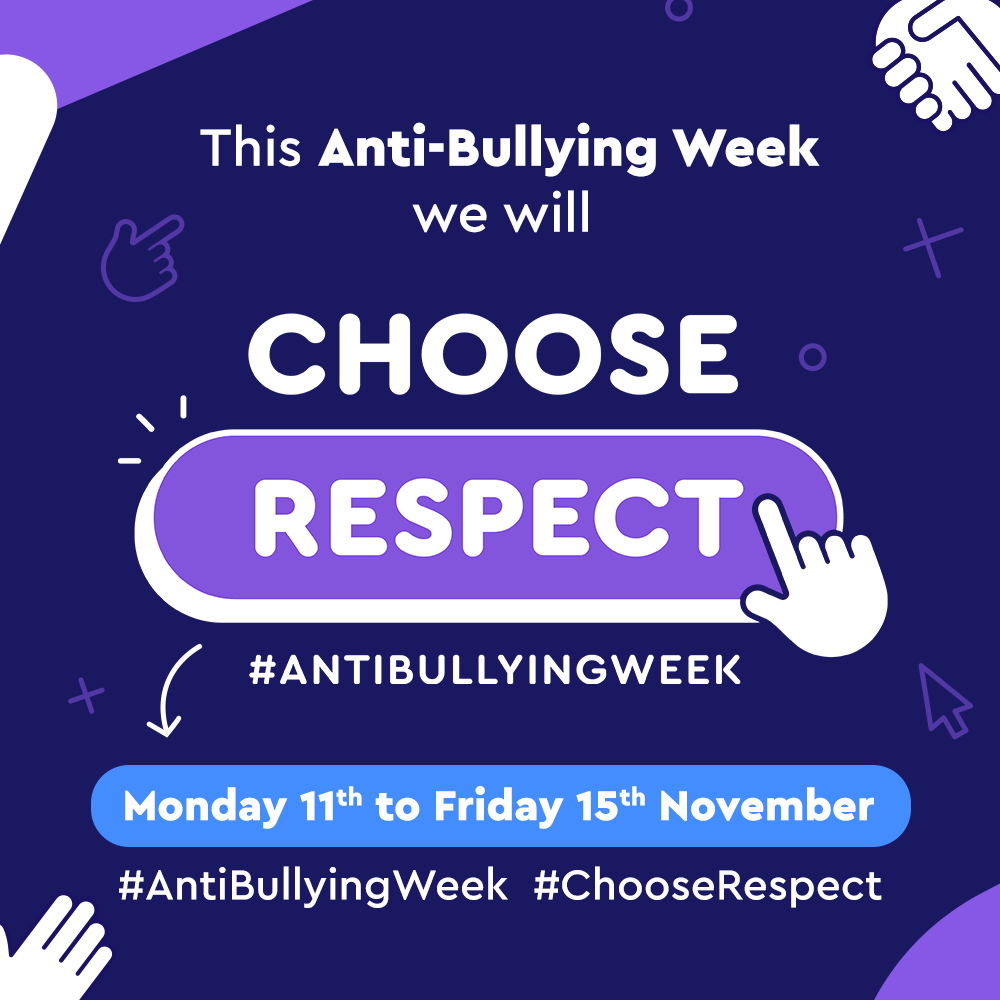 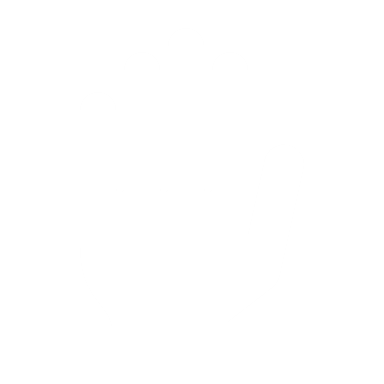 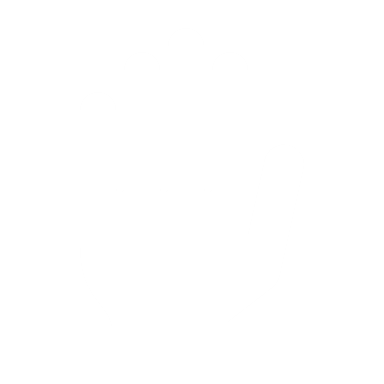 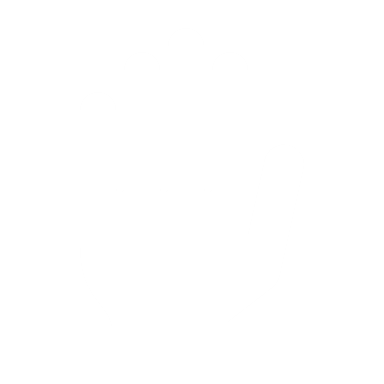 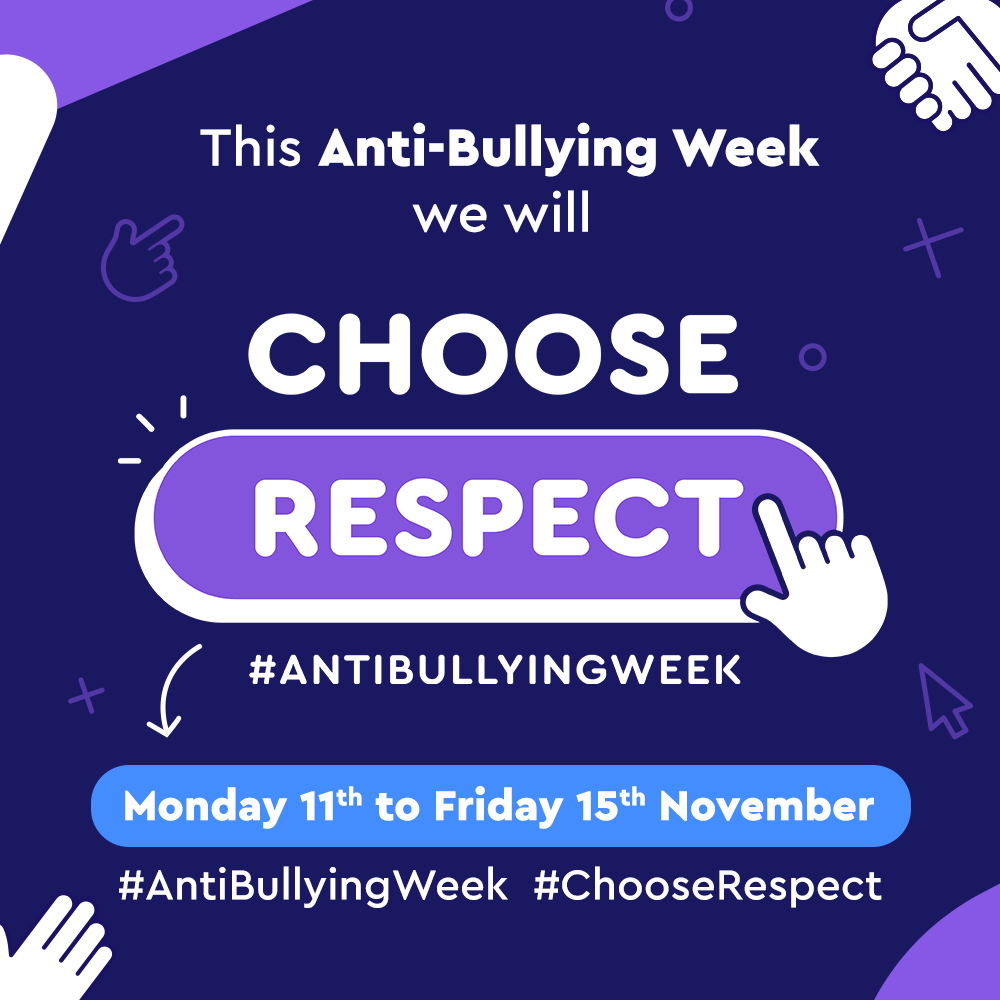 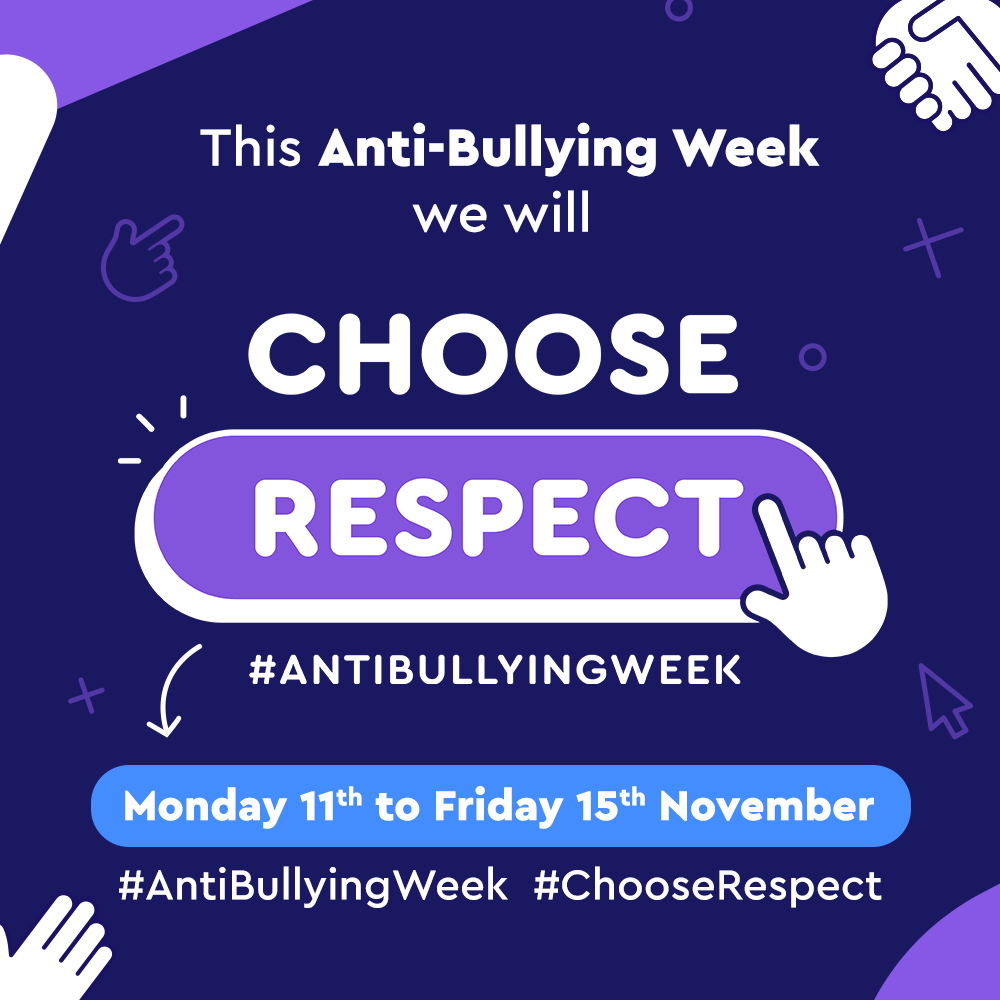 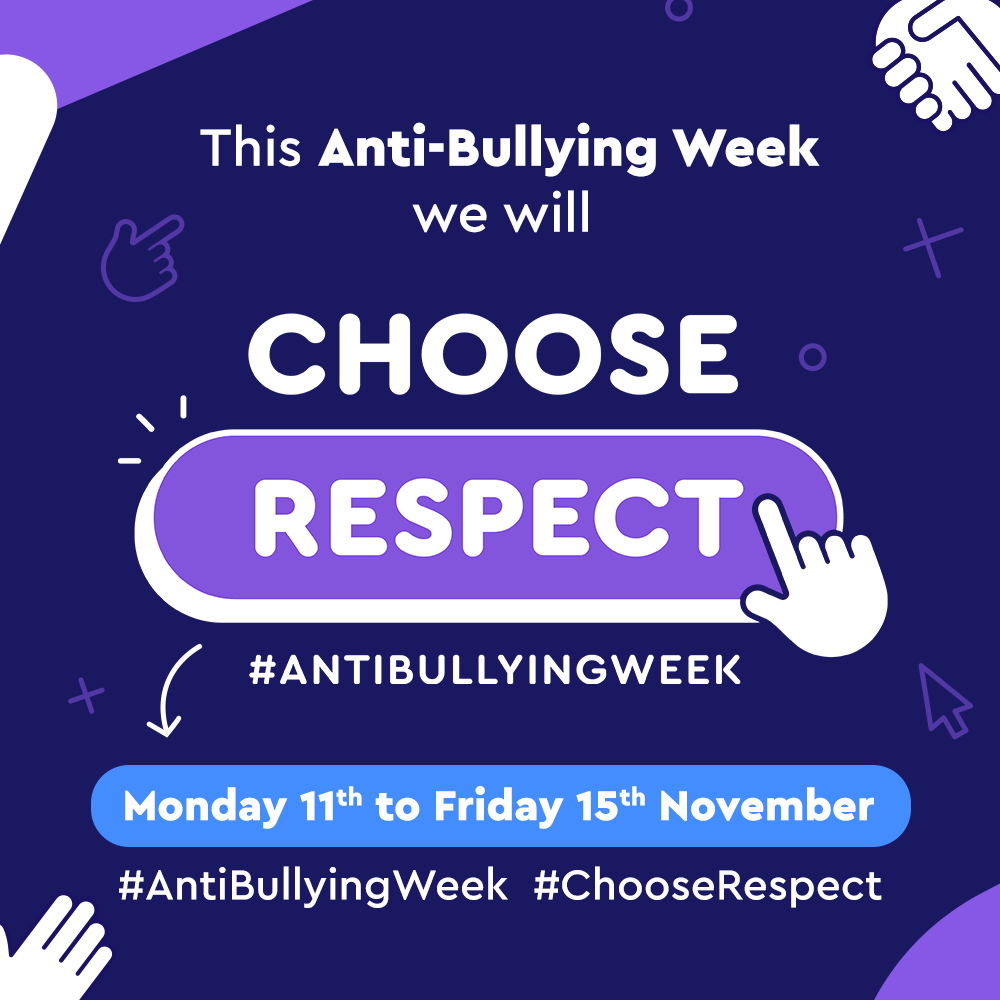 Staff name here
Staff name here
Staff name here
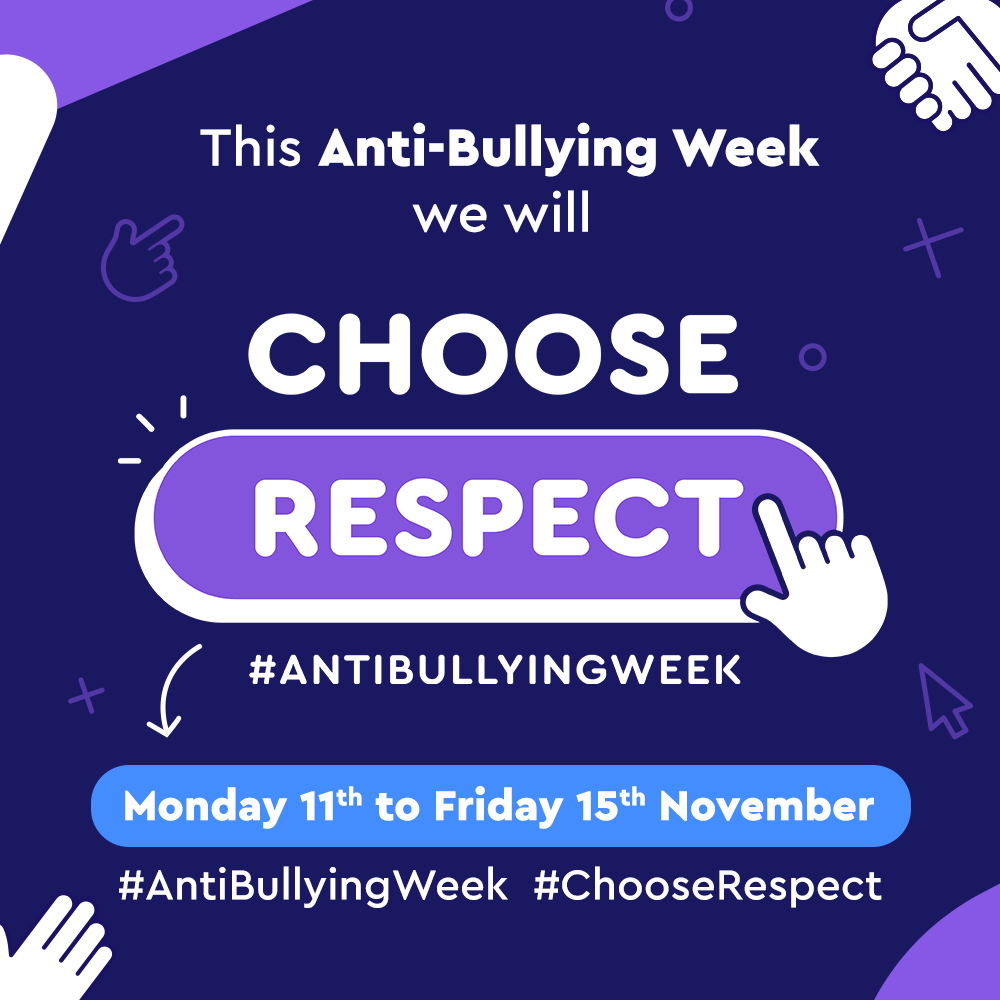 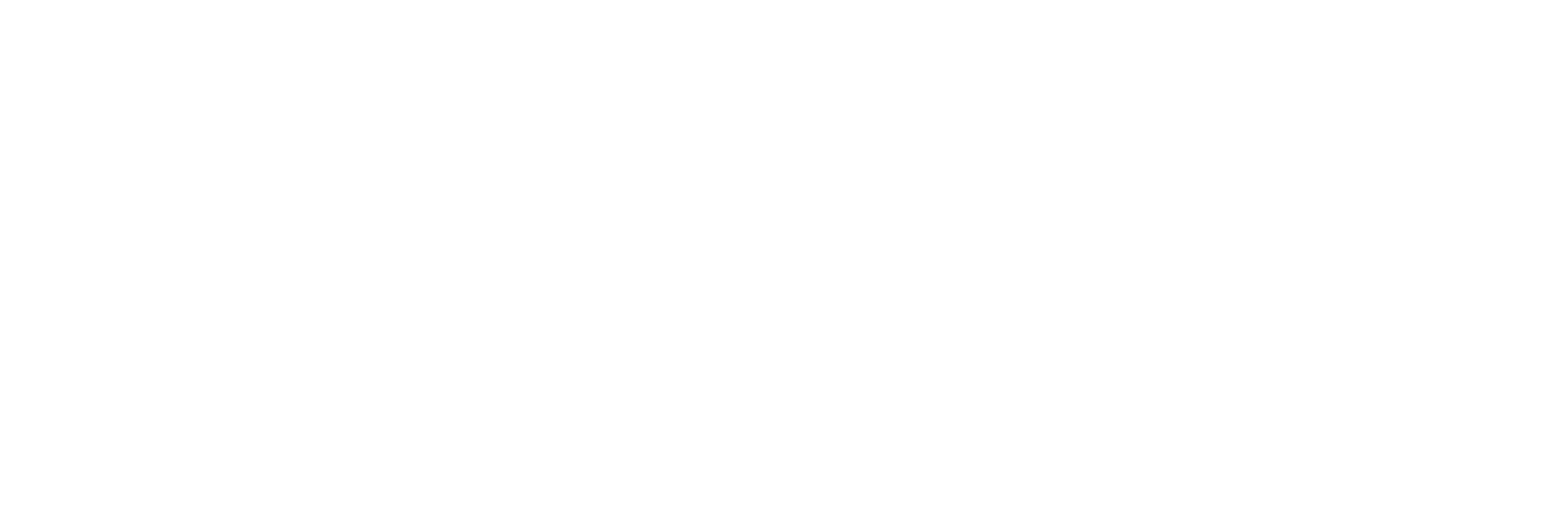 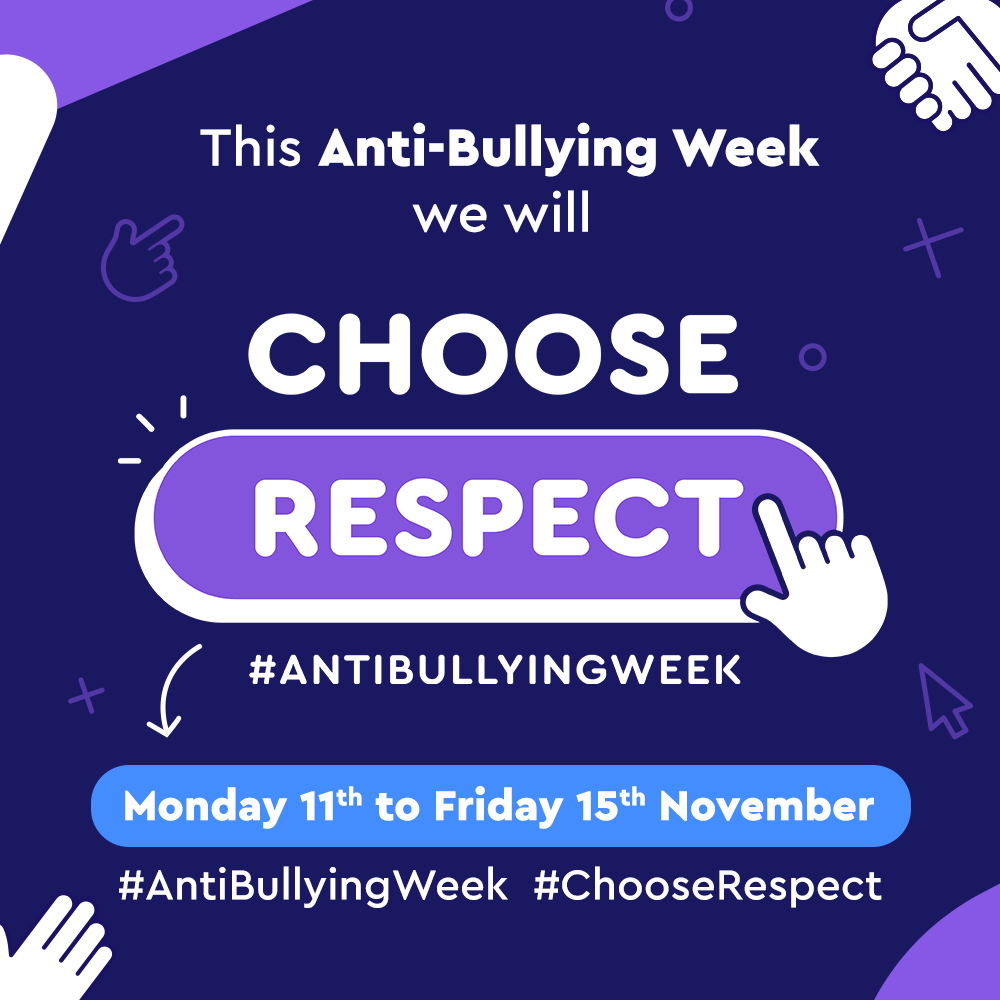 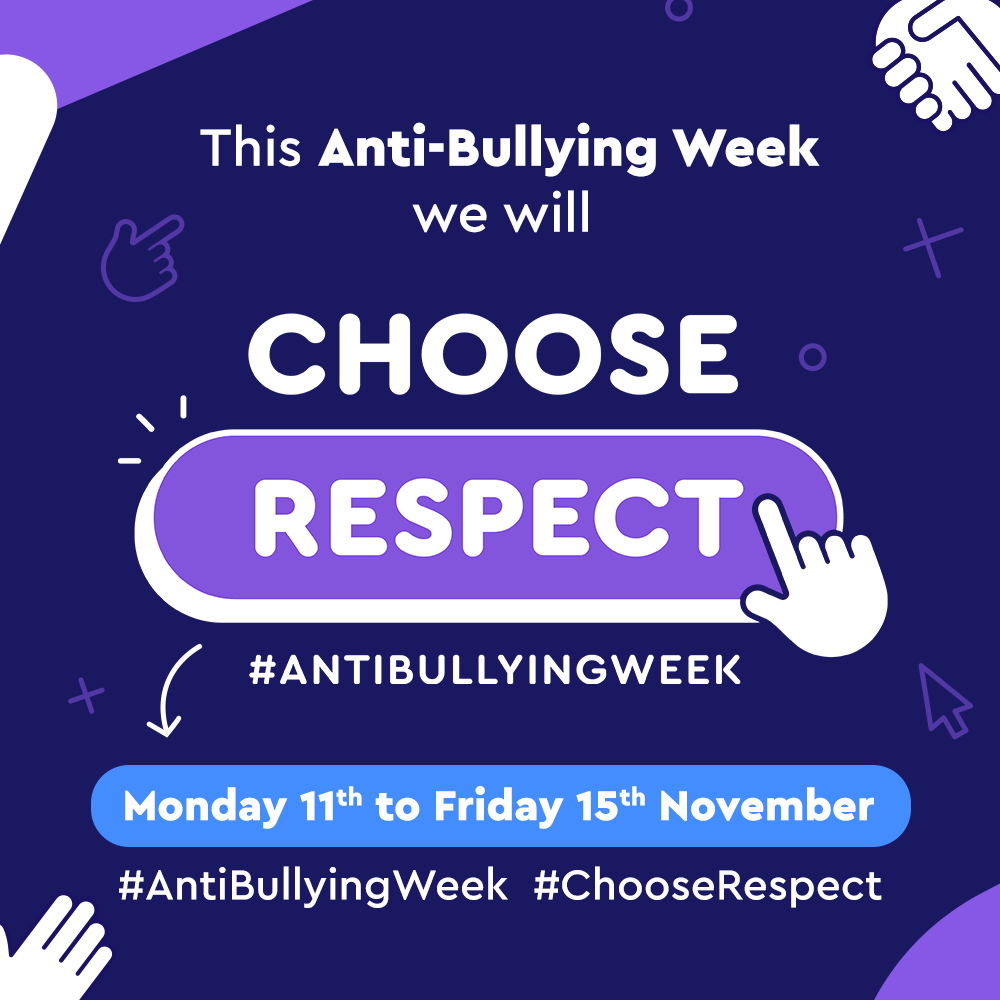 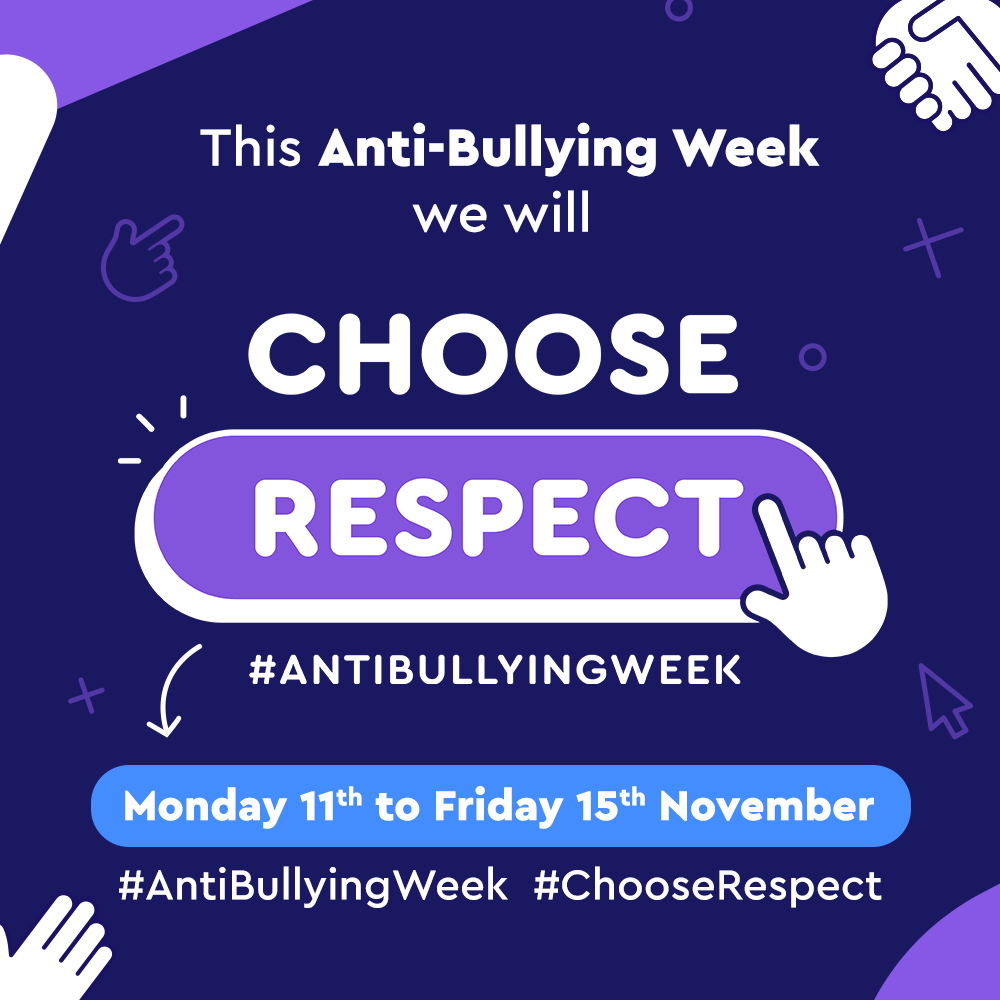 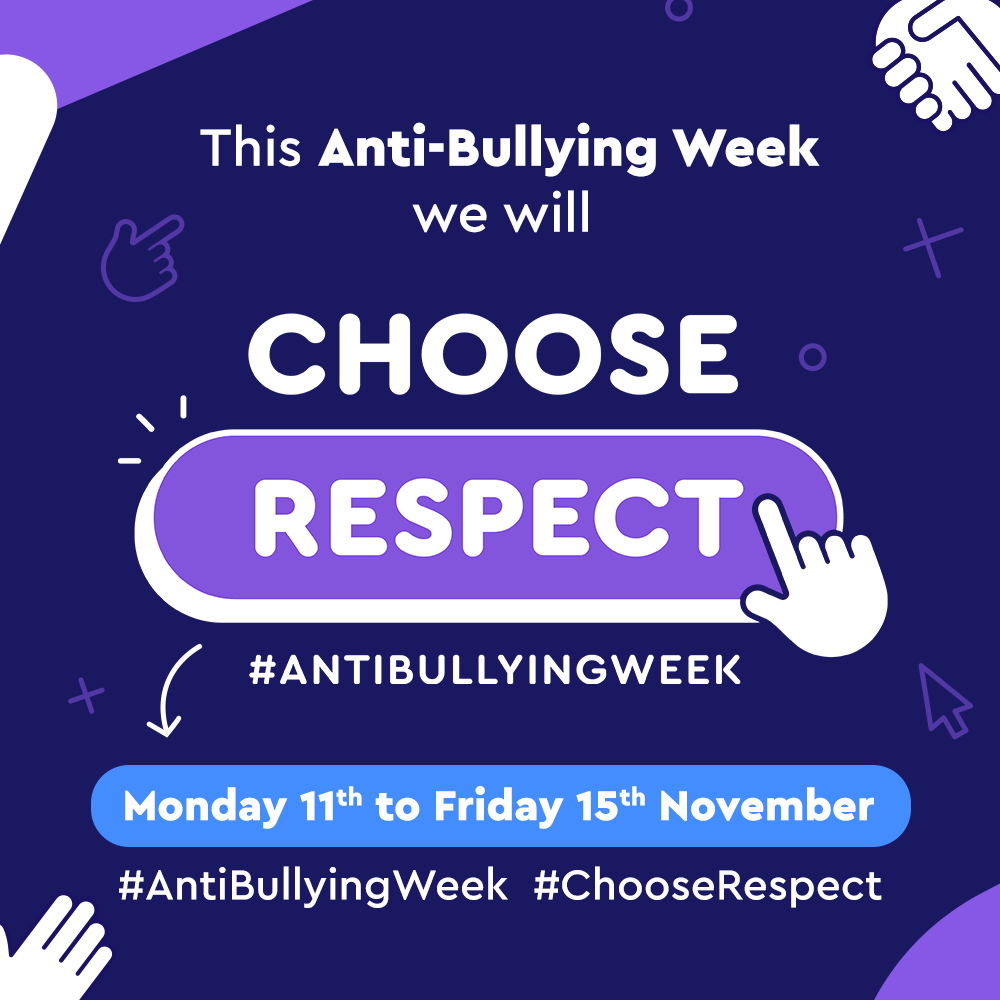 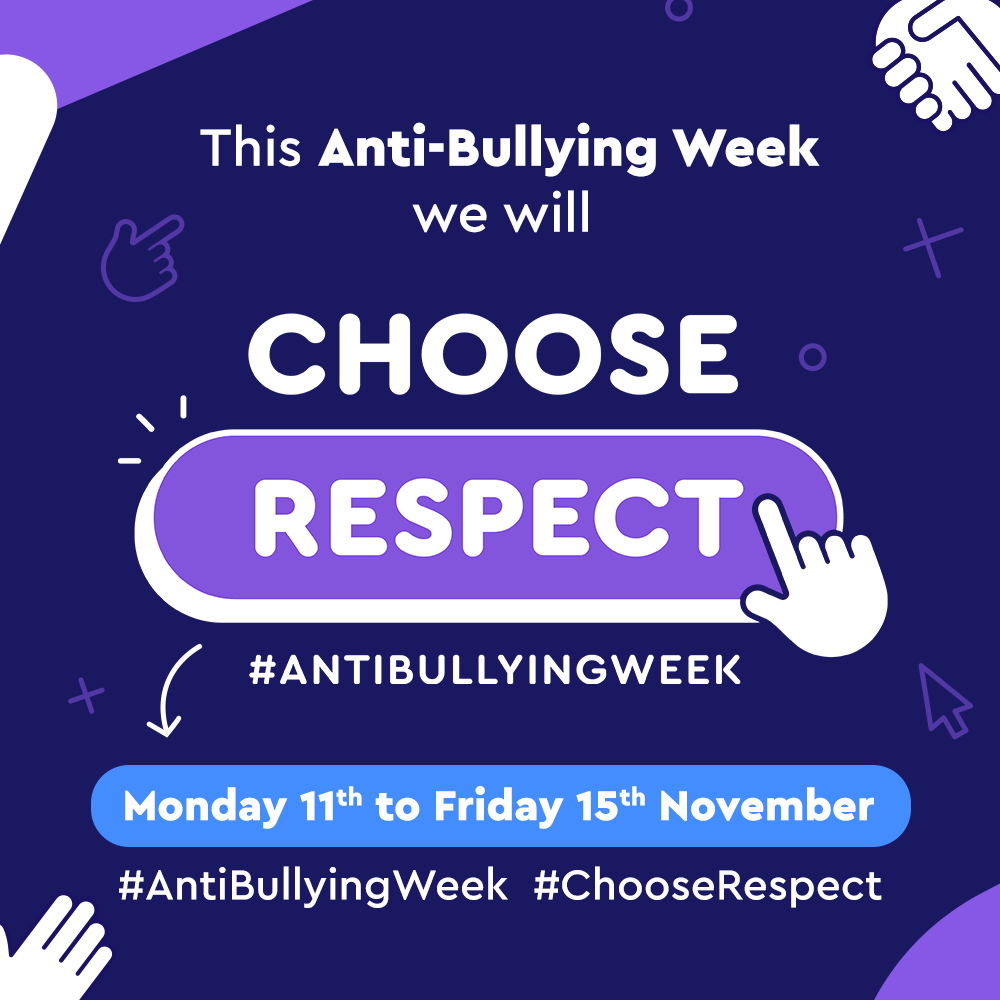 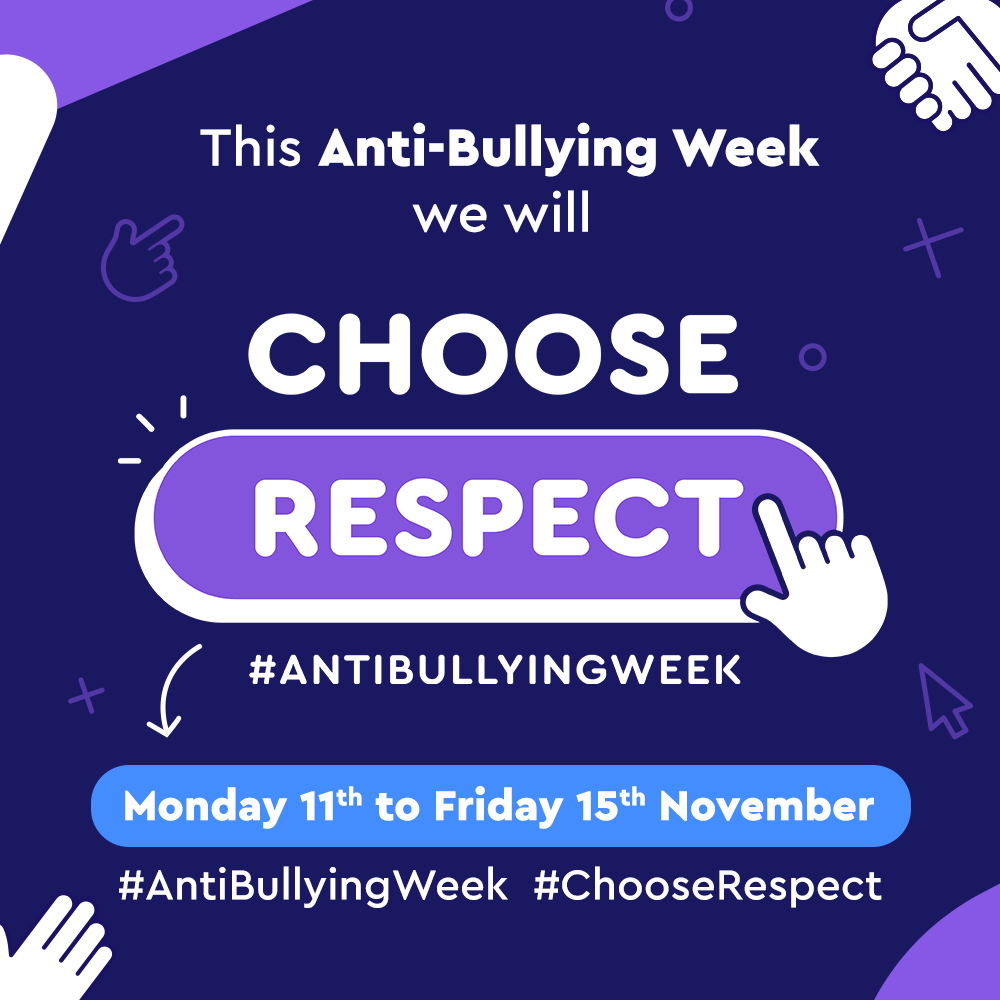 ANTI-BULLYING WEEK 2024
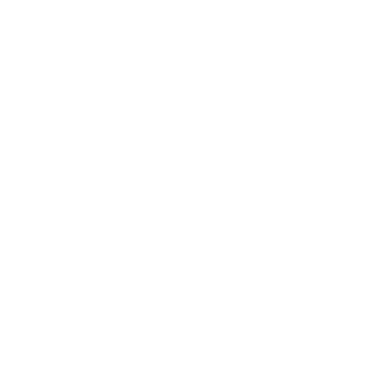 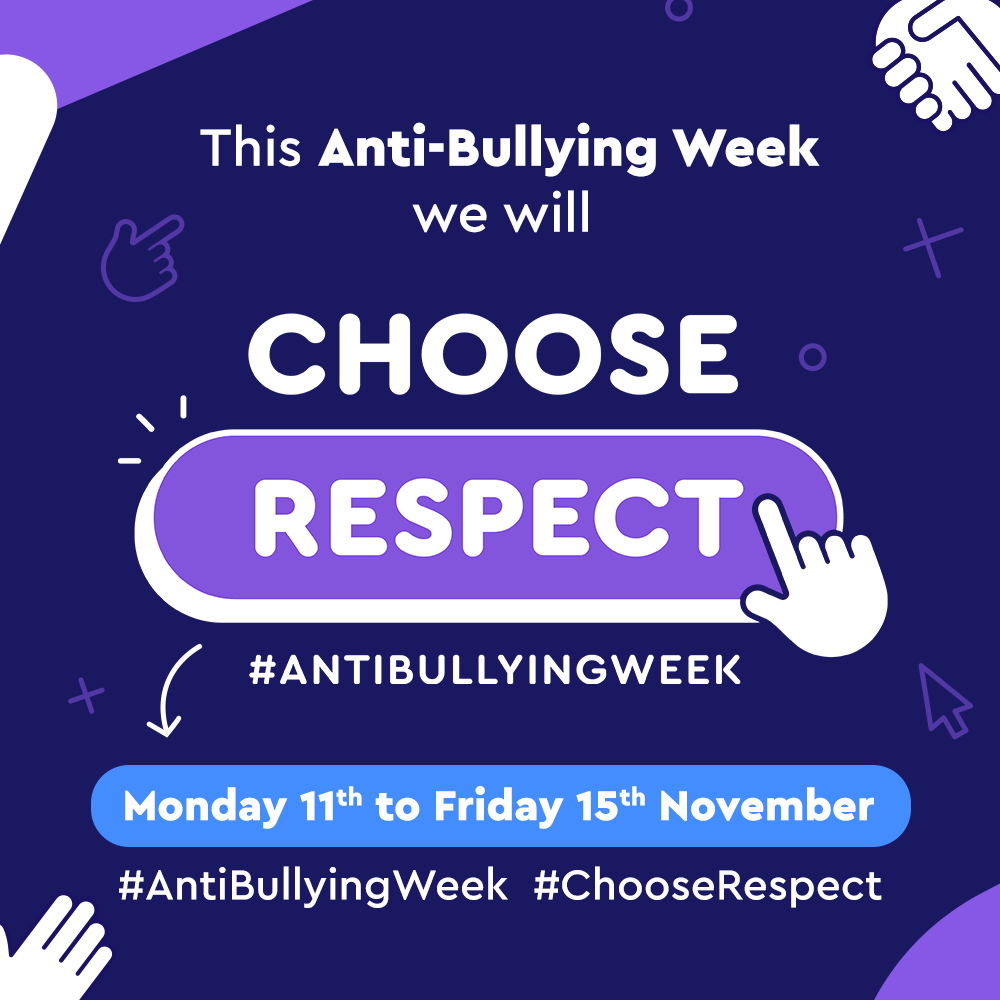 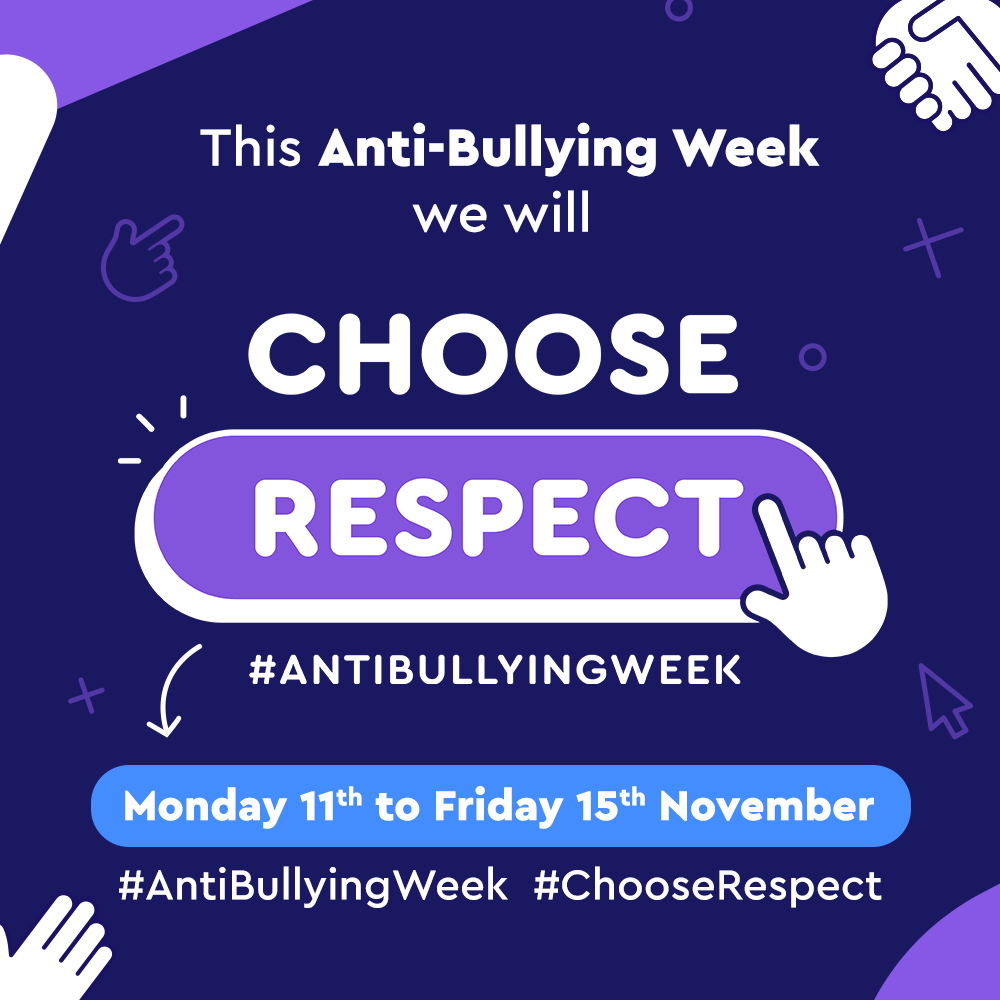 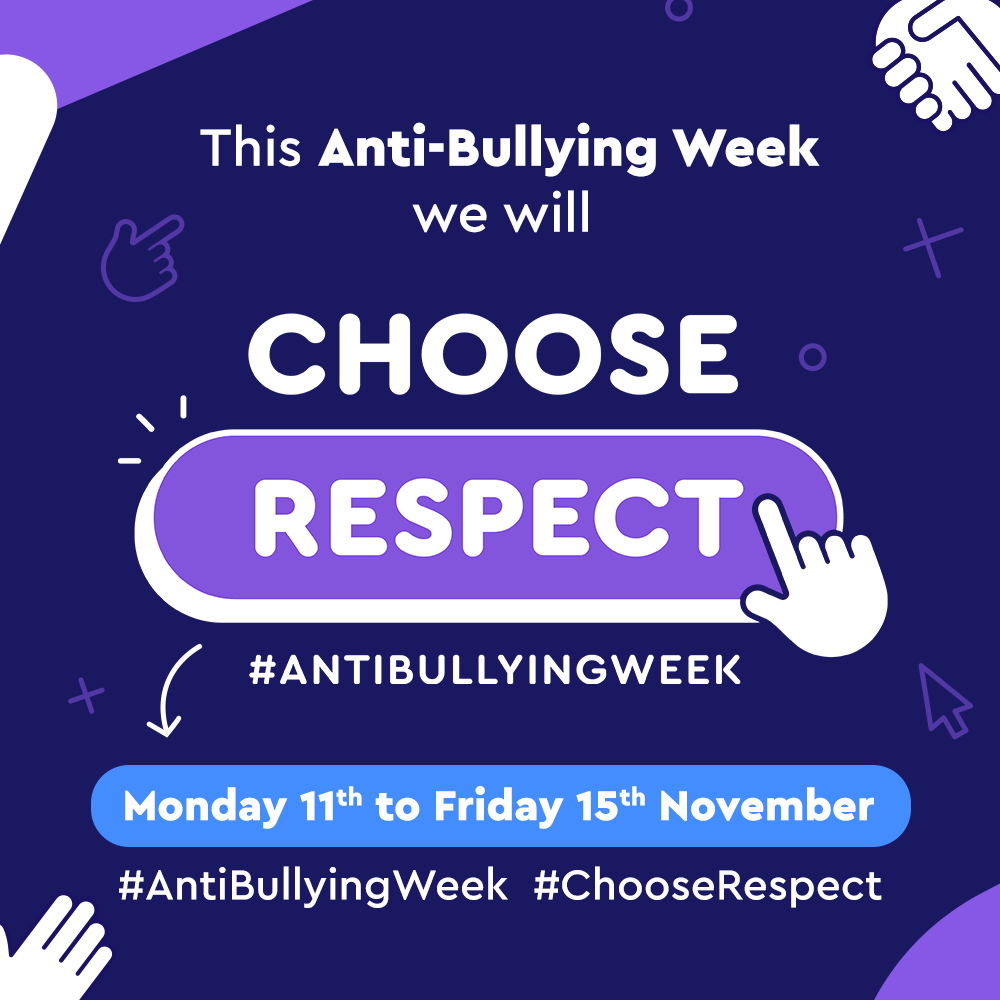 Monday 11th to 
Friday 15th November
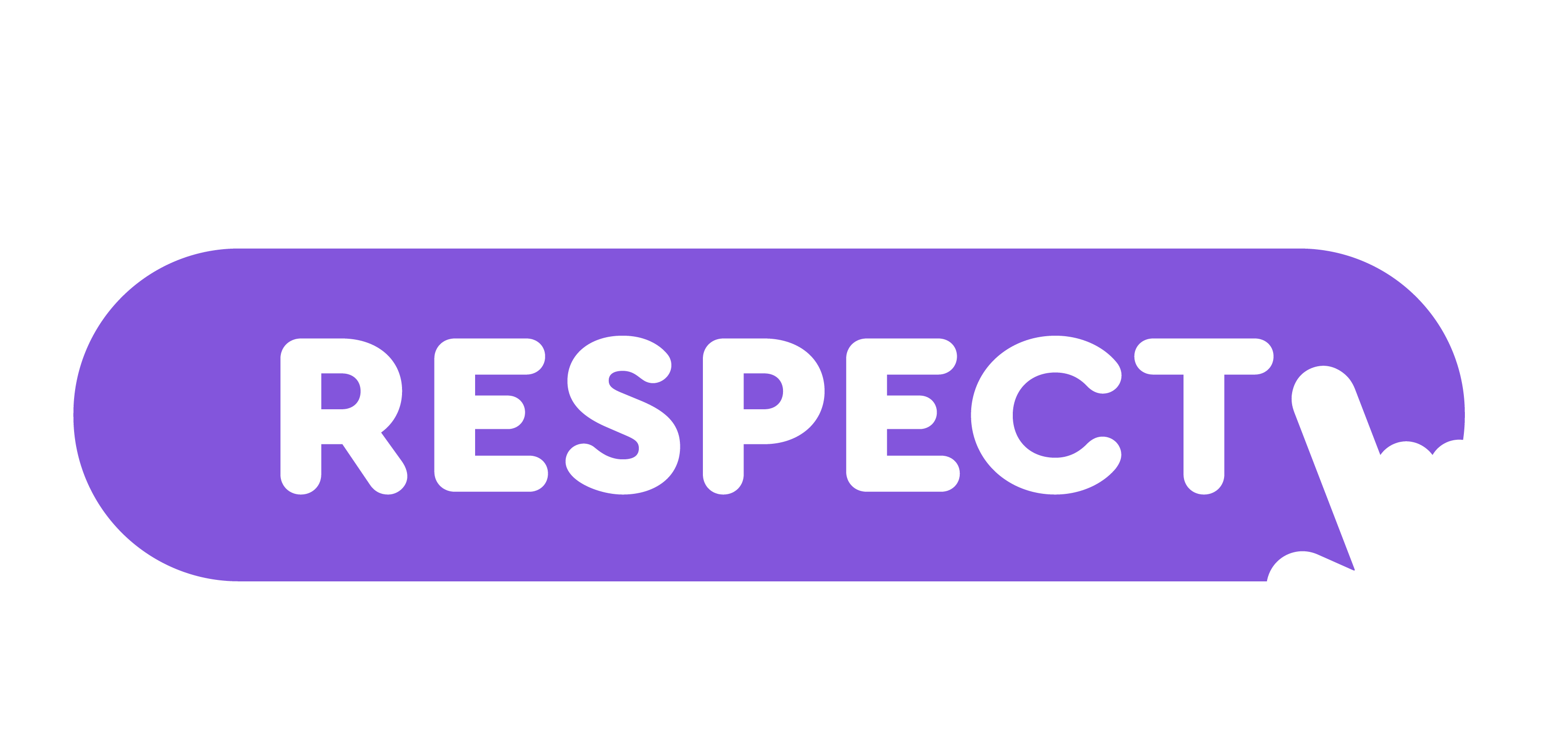 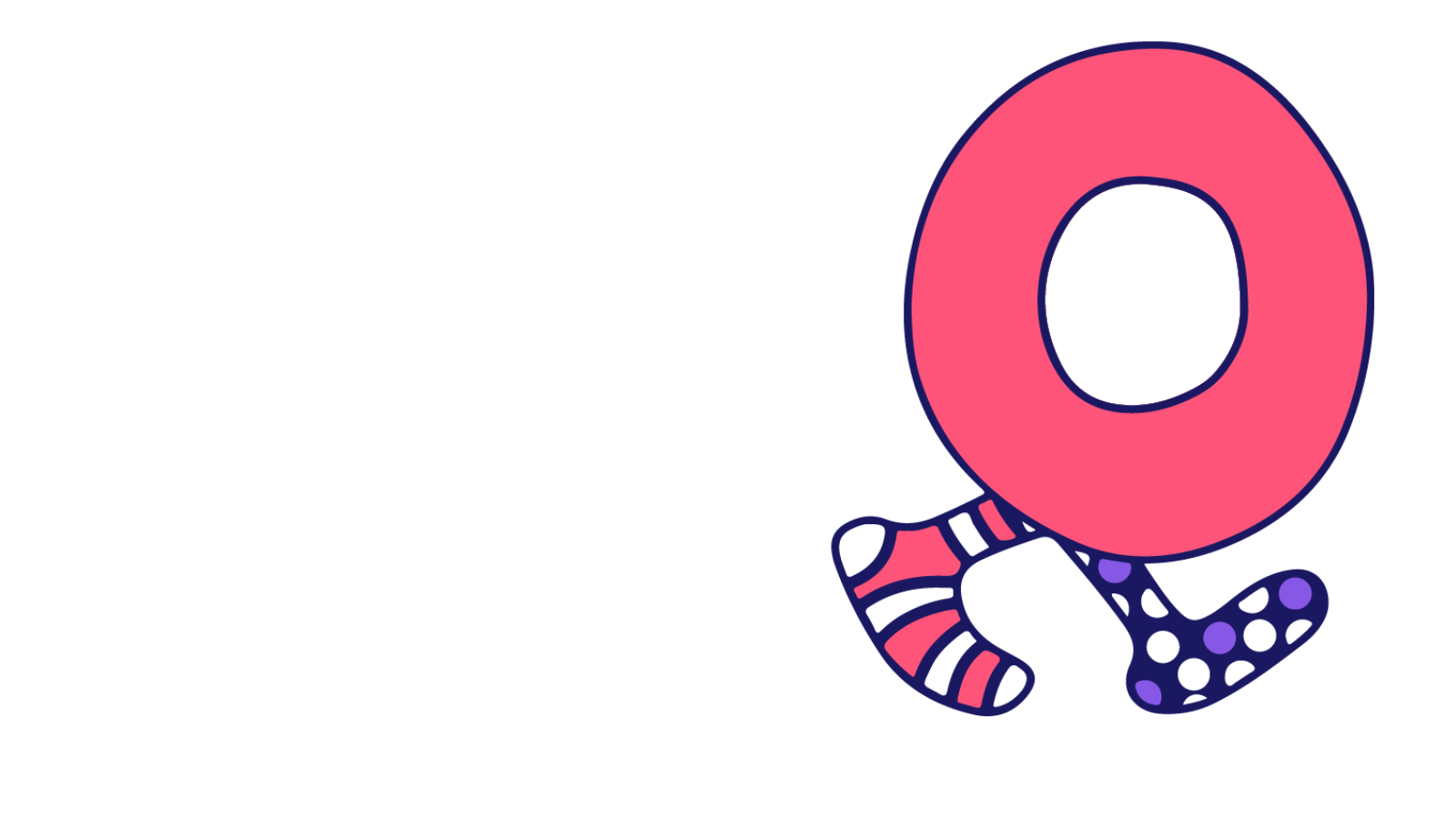 Odd Socks 
Day 2024
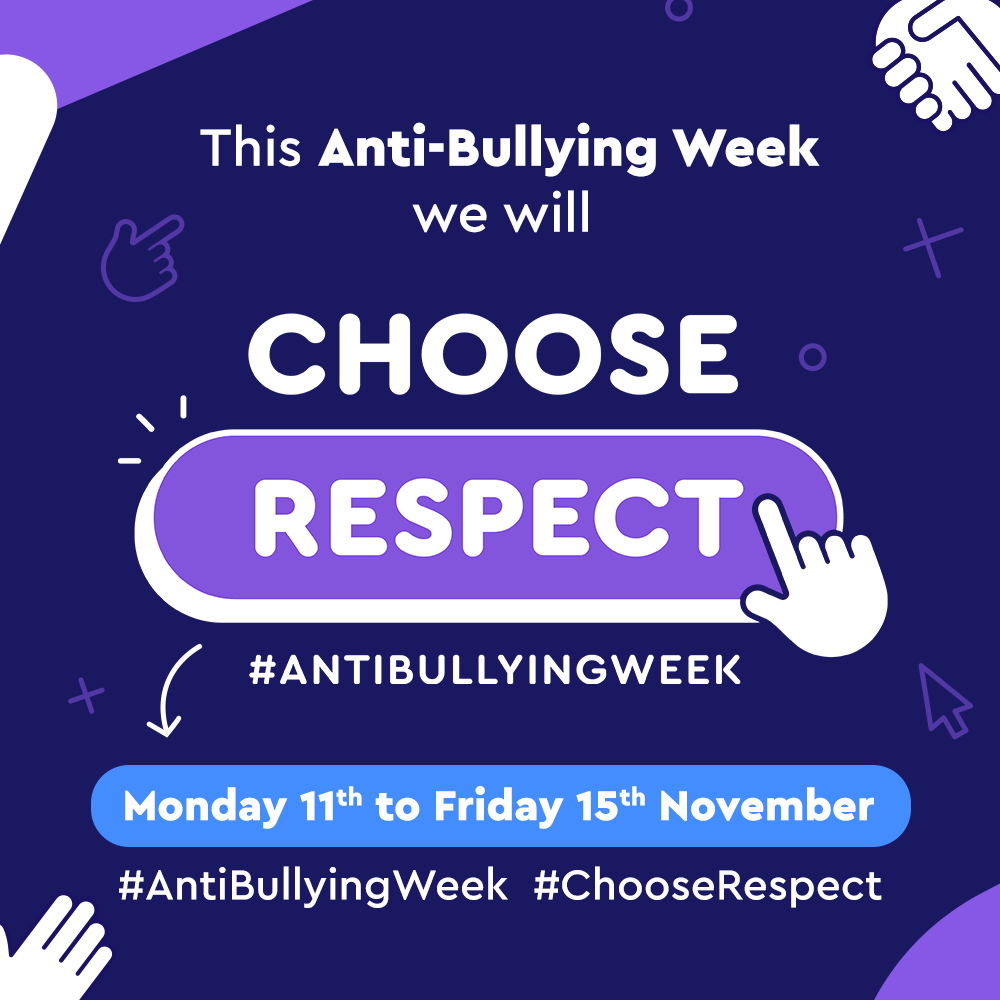 Tuesday 12th November
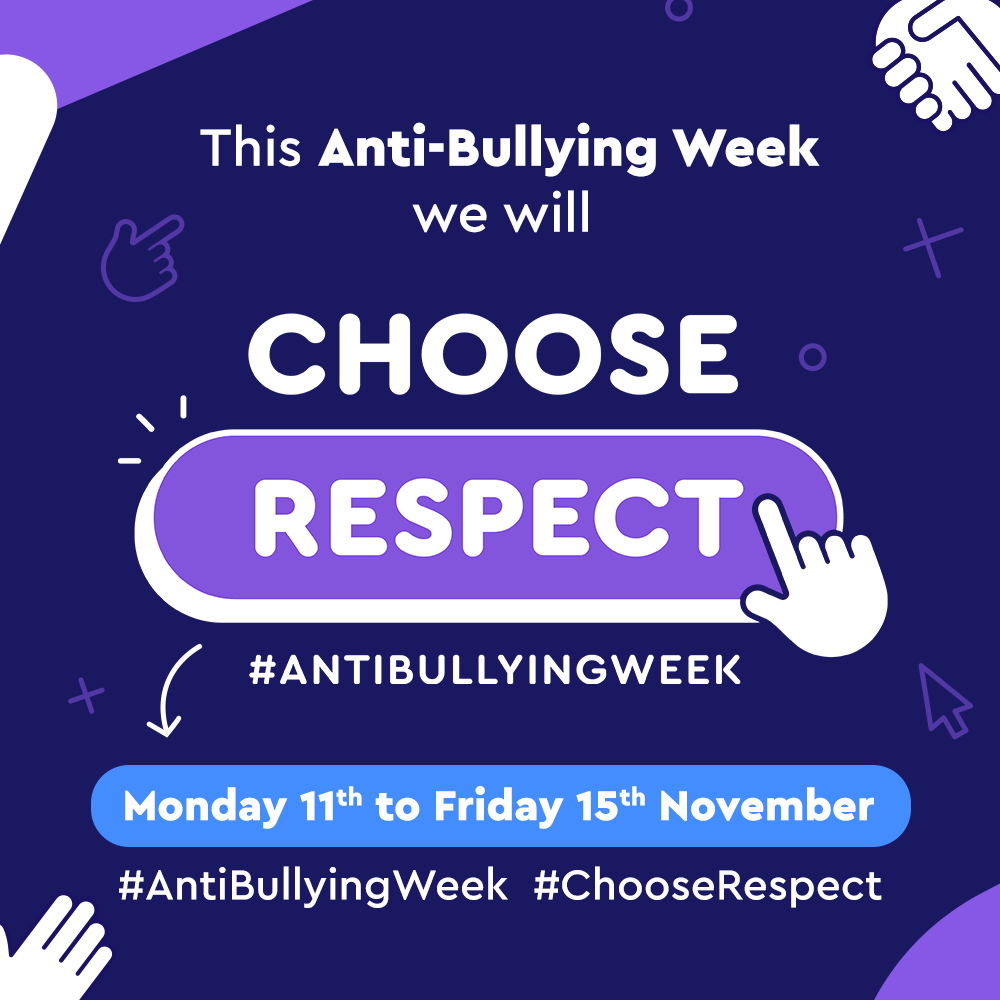 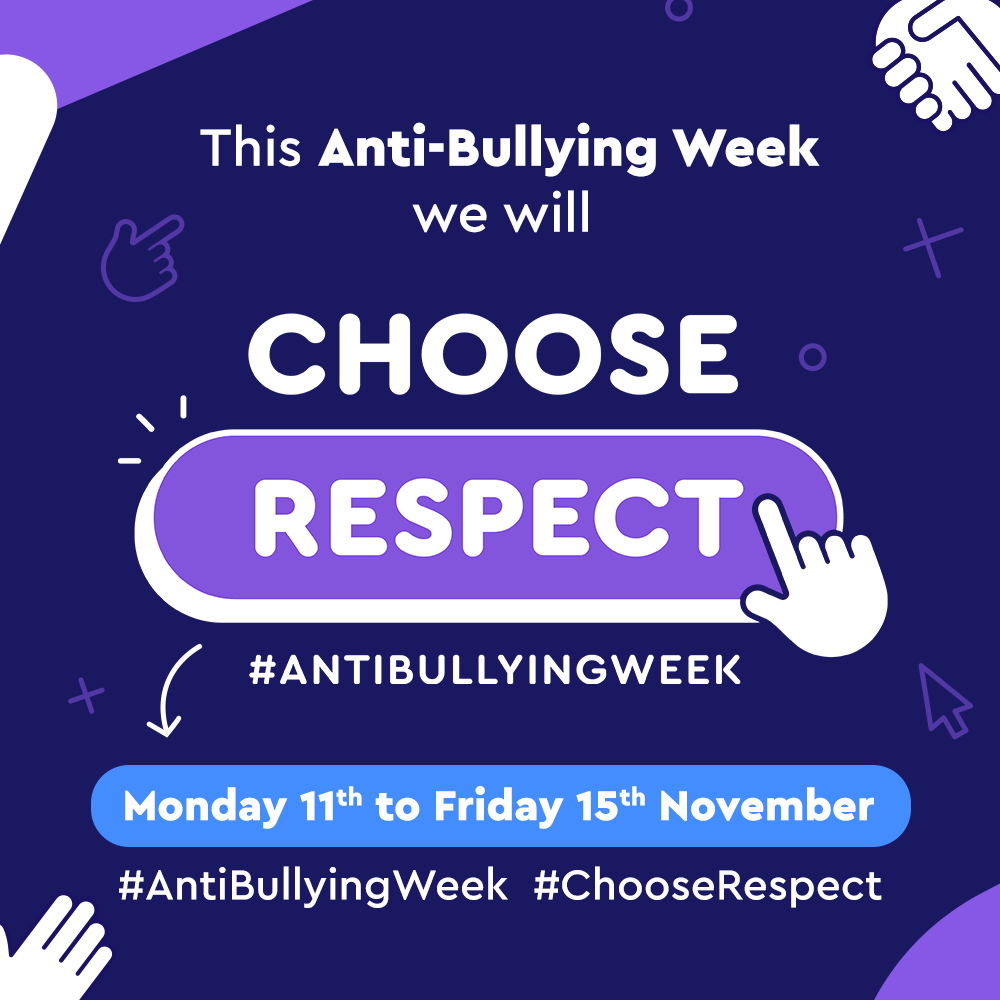 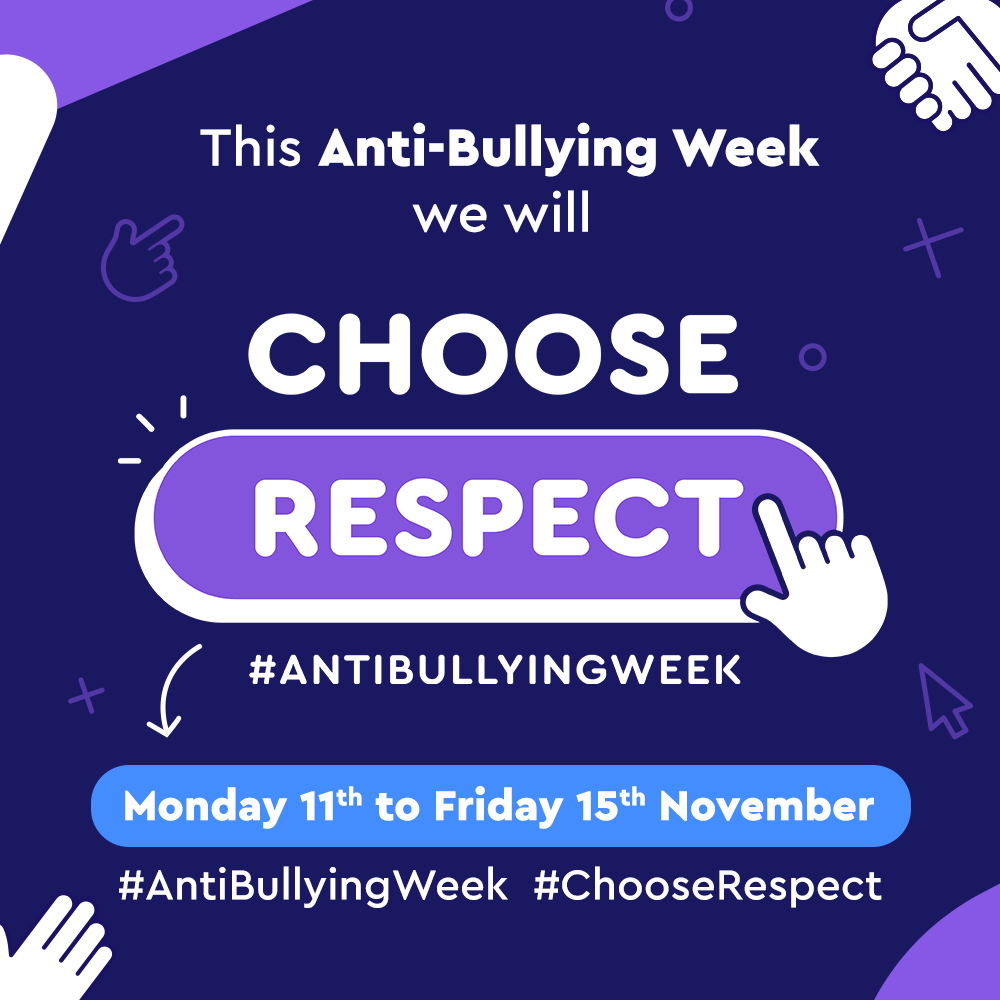 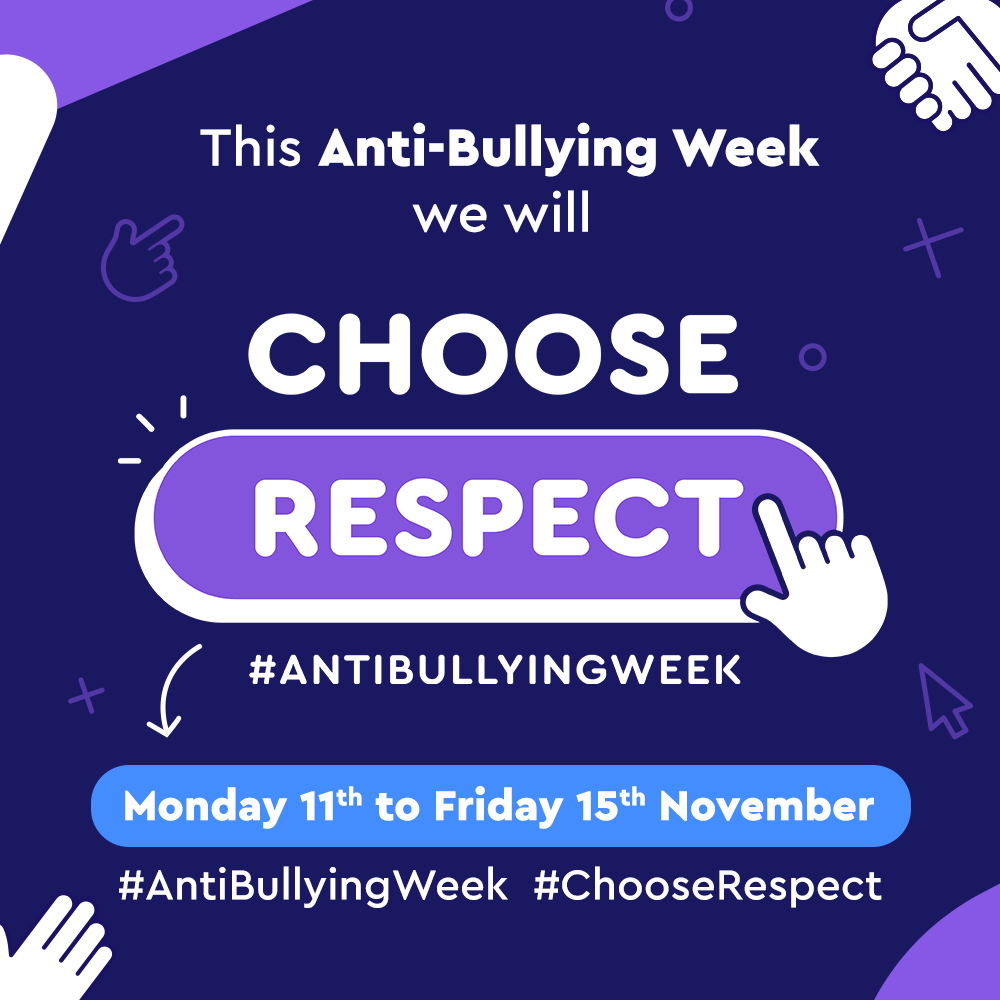 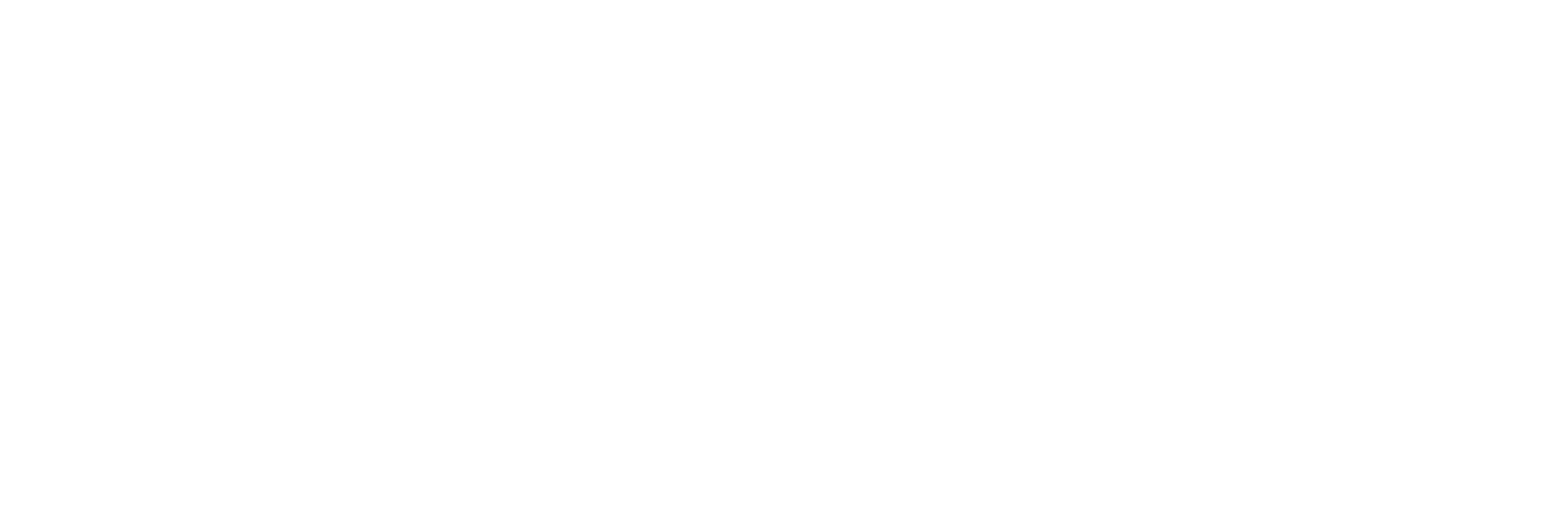 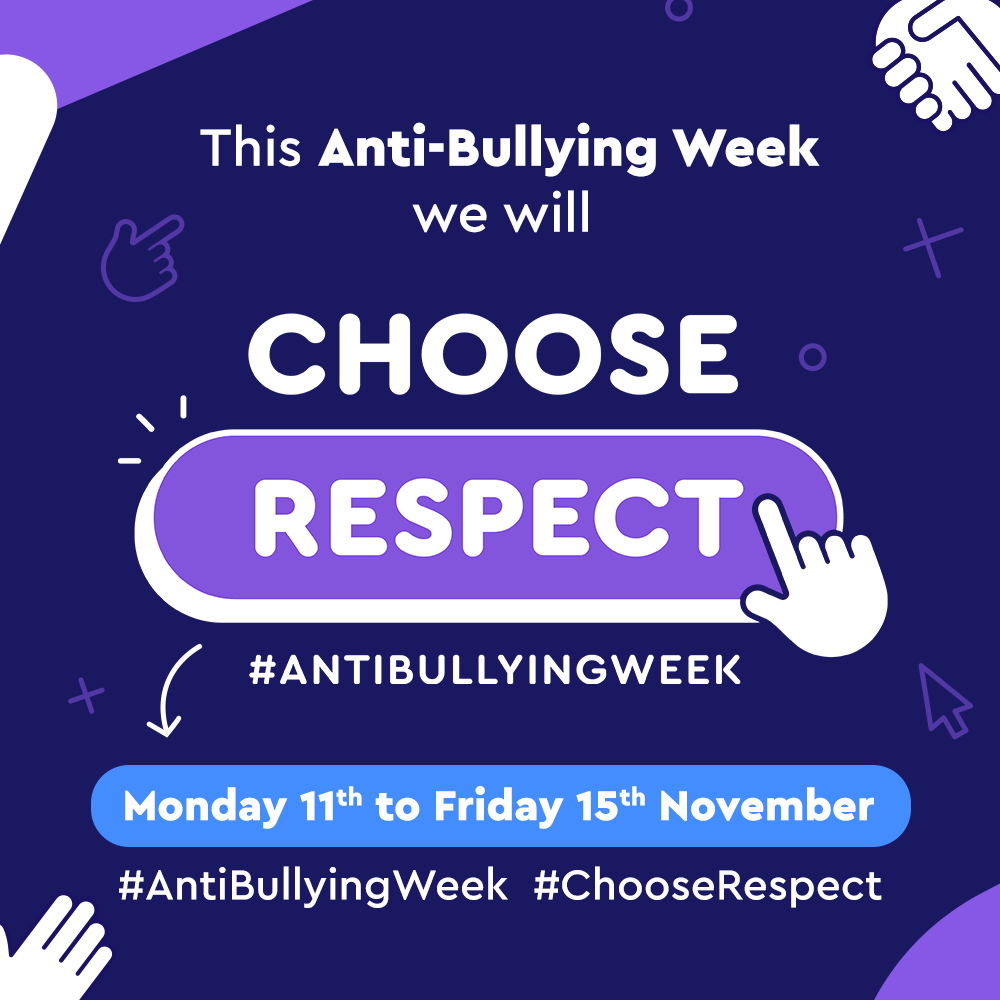 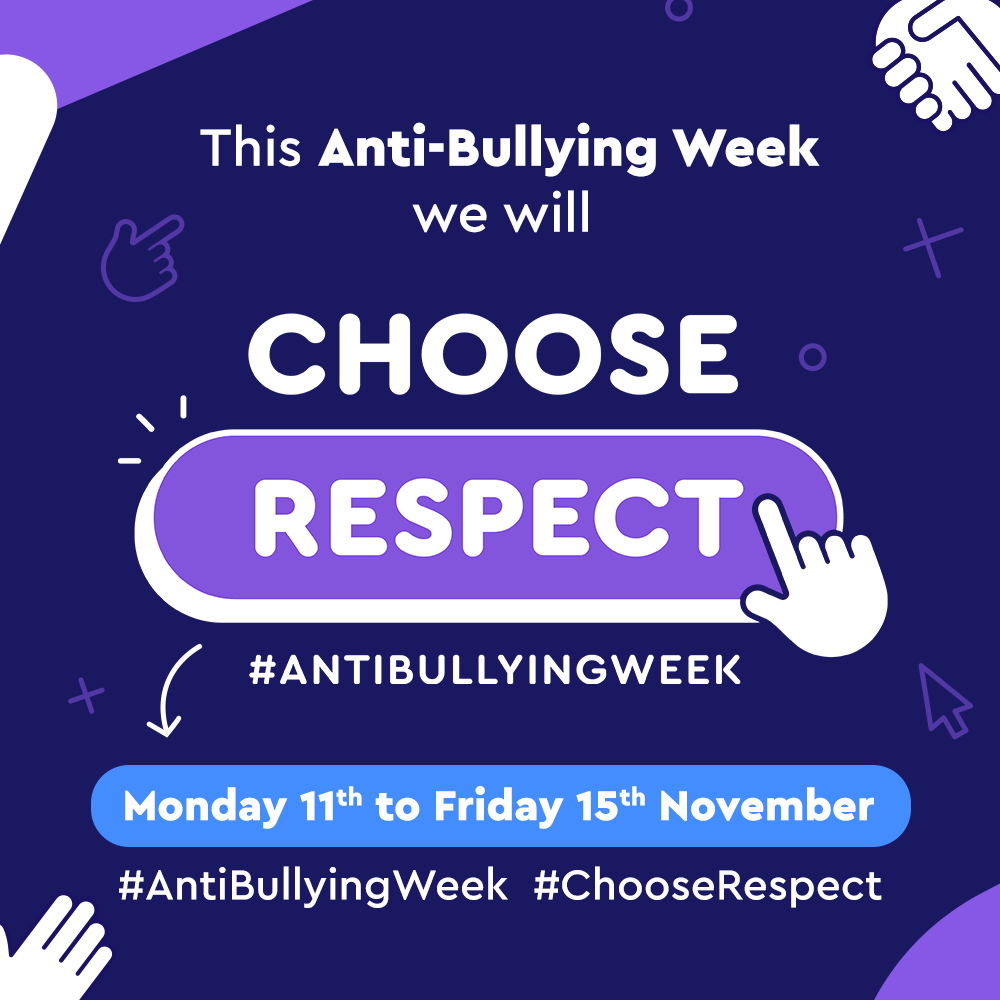